Istria, terra d’incontri
Scuola elementare italiana ‘’Bernardo Parentin’’ Parenzo
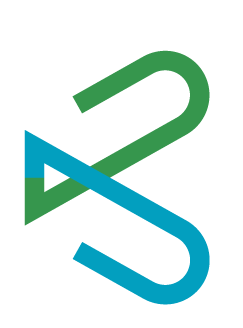 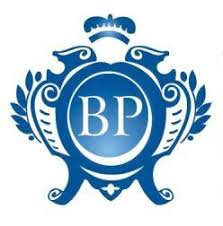 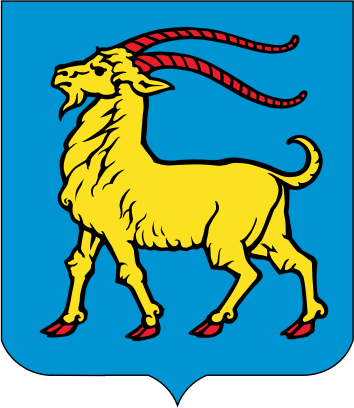 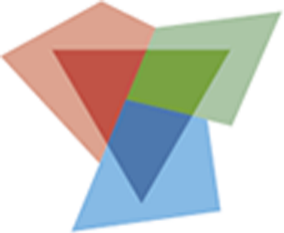 Contenuto
Nota introduttiva
Obiettivi
Metodi di lavoro
Realizzazione
Attività
Introduzione
L'Istria è una terra di confine, plurilingue e multiculturale. 
Geograficamente è suddivisa in tre Stati e vi convivono tre maggiori popoli, che però non sono localizzati esclusivamante all'interno dei propri confini nazionali. 
Con un'analisi più approfondita si  nota che questi tre popoli: i croati, gli sloveni e gli italiani, non sono gli unici ad abitare l’Istria. 
Il suo tessuto sociale è costituito da numerose comunità nazionali che dell'Istria hanno fatto la propria casa, e che sono mla sua ricchezza.
Obbiettivi
L'intento del progetto è di approfondire la consapevolezza del territorio in cui gli alunni vivono, la conoscenza e la valorizzazione della ricchezza culturale presente in Istria, la ricerca e lo studio delle tradizioni delle varie comunità nazionali, ma anche i processi storici (migrazioni, conquiste, politica ed altro) che hanno portato a tale ricchezza.  
Oltre allo studio, ci siamo posti anche gli obbiettivi di stimolare l'attività fisica in natura, avvicinare agli alunni le varie istituzioni culturali locali e regionali attraverso visite guidate e favorire le attività di gruppo, laboratoriali e manipolative per rielaborare i contenuti acquisiti dando spazio alla loro creatività artistica.
Metodi di lavoro
Attività di ricerca individuale e di gruppo al fine di documentare la materia d’interesse  durante le ore scolastiche ed extracurricolari
Uscite didattiche: visite guidate sul territorio  a istituzioni culturali e religiose significative, 
come musei e siti storici
 Attività e collaborazioni con i coetanei di altre scuole elementari
Attività artistiche e creazione di riproduzioni o modellini
Realizzazione
Organizzazione del progetto "Početci hrvatske pismenosti - Gli albori dell’alfabetizzazione croata „ con la SEI Cittanova: quiz e attività  artistiche
Partecipazione al progetto e-Twinning "U svijetu glagoljice i glagoljaštva- Nel mondo del glagolitico„: quiz e attività artistiche
Uscita didattica "Istarski razvod i današnje međe„ : passeggiata lungo il sentiero dell'Atto di confinazione Istriana ai piedi di Caroiba, visita a Montona, Pisino ed Antignana
Uscita didattica „Aleja glagoljaša- Il viale dei sacerdoti glagolitici„: passeggiata da Rozzo a Colmo
Uscita didattica a Peroi e Pola: visita alla Chiesa ortodossa di Santo Spiridone a Peroi, 
al Museo della comunità montenegrina di Peroi, 
al Cimitero militare della marina di guerra a Pola, alle  fortificazioni austroungariche polesi (la fortificazione Verudela con la batteria San Giovanni e la fortificazione Punta Christo a Stignano)
Lezioni sul campo: nel nucleo storico della Città di Parenzo
Le nostre attività:
progetto "Početci hrvatske pismenosti - Gli albori dell’alfabetizzazione croata„
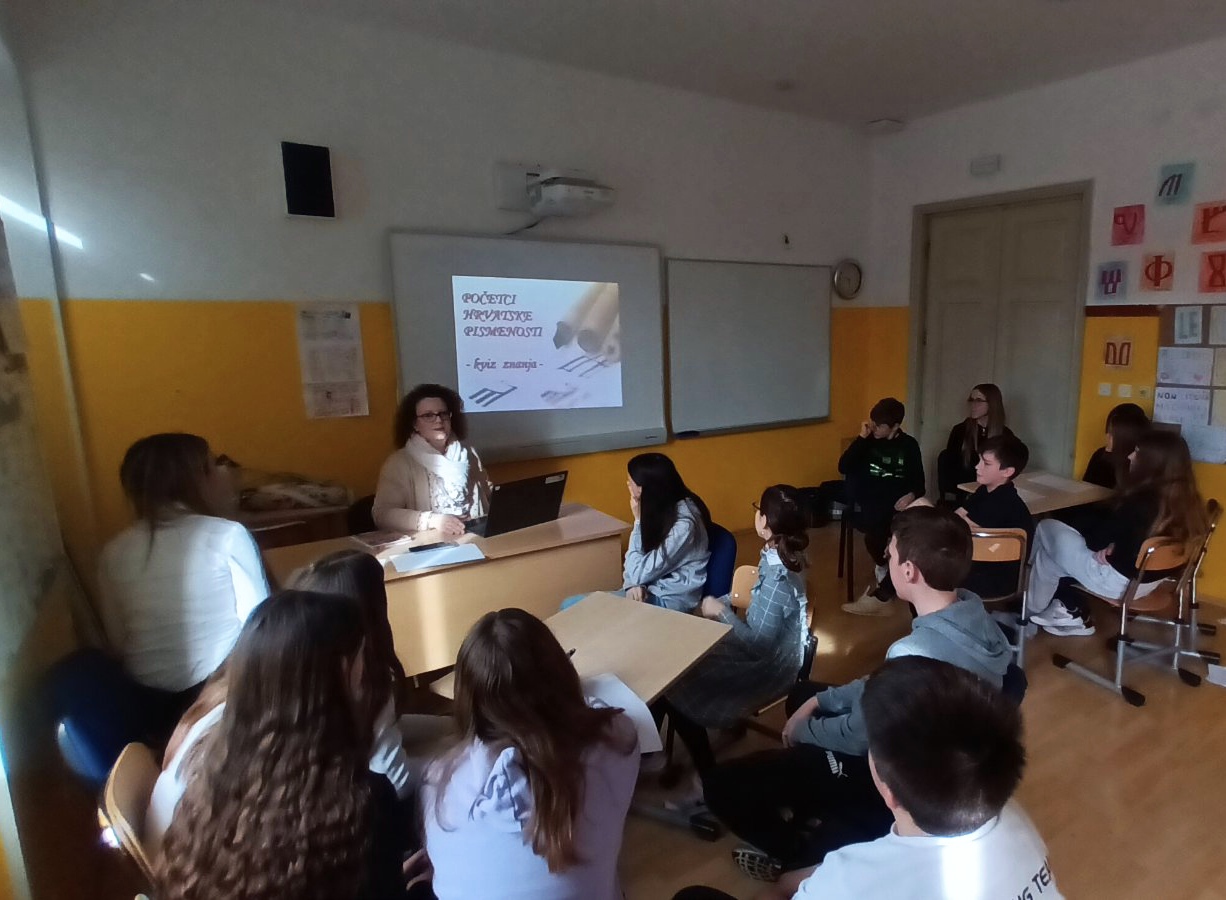 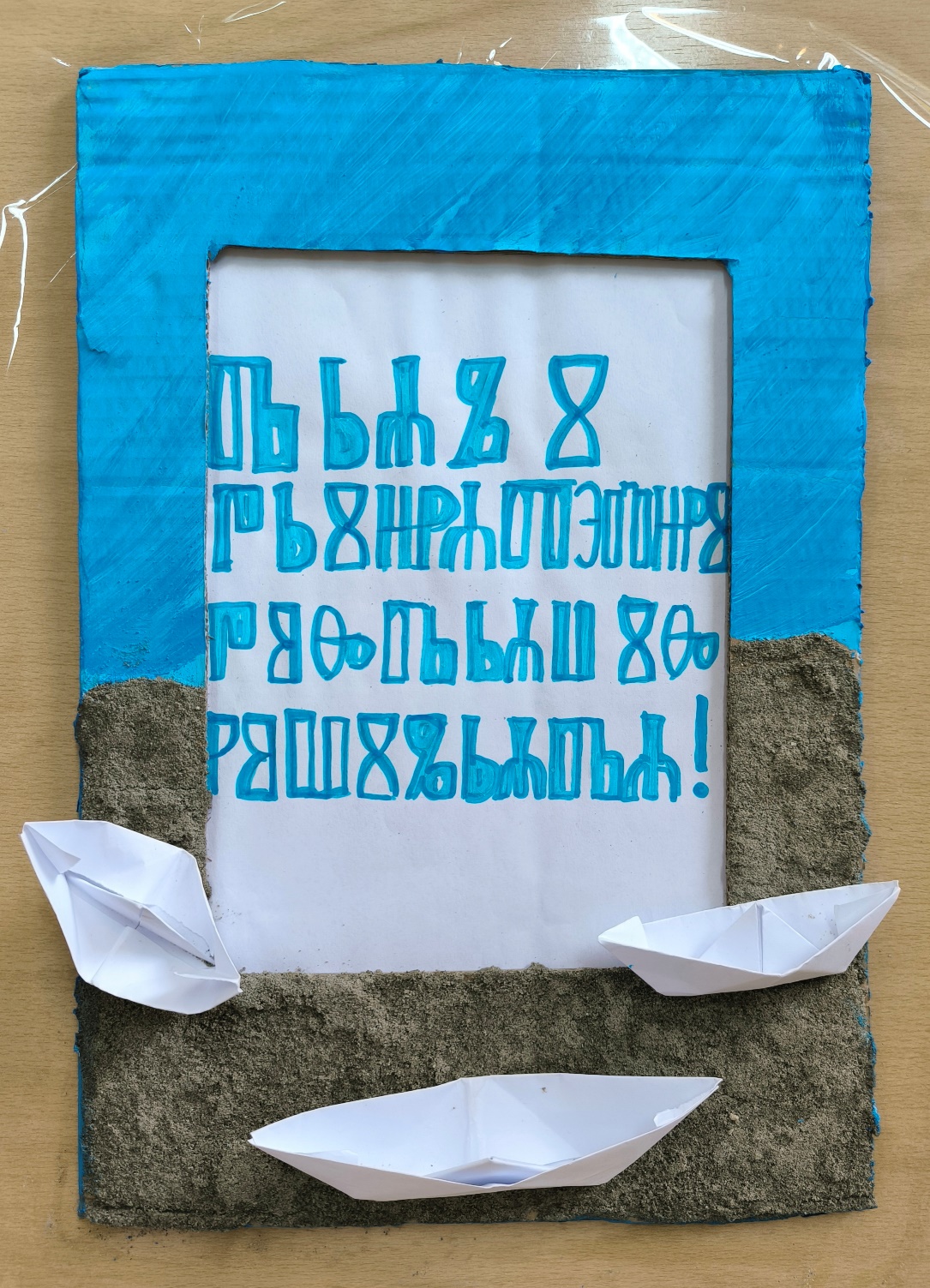 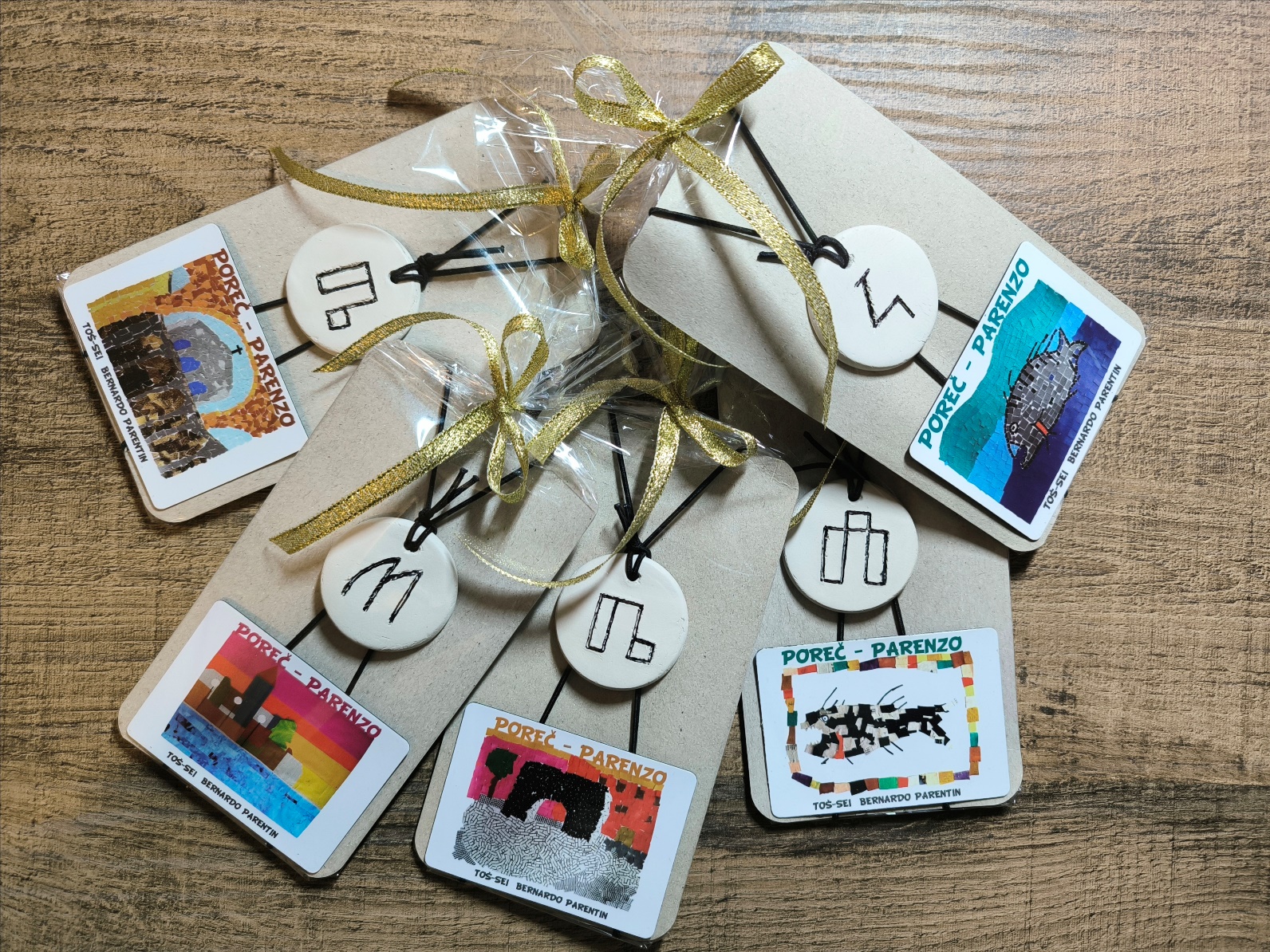 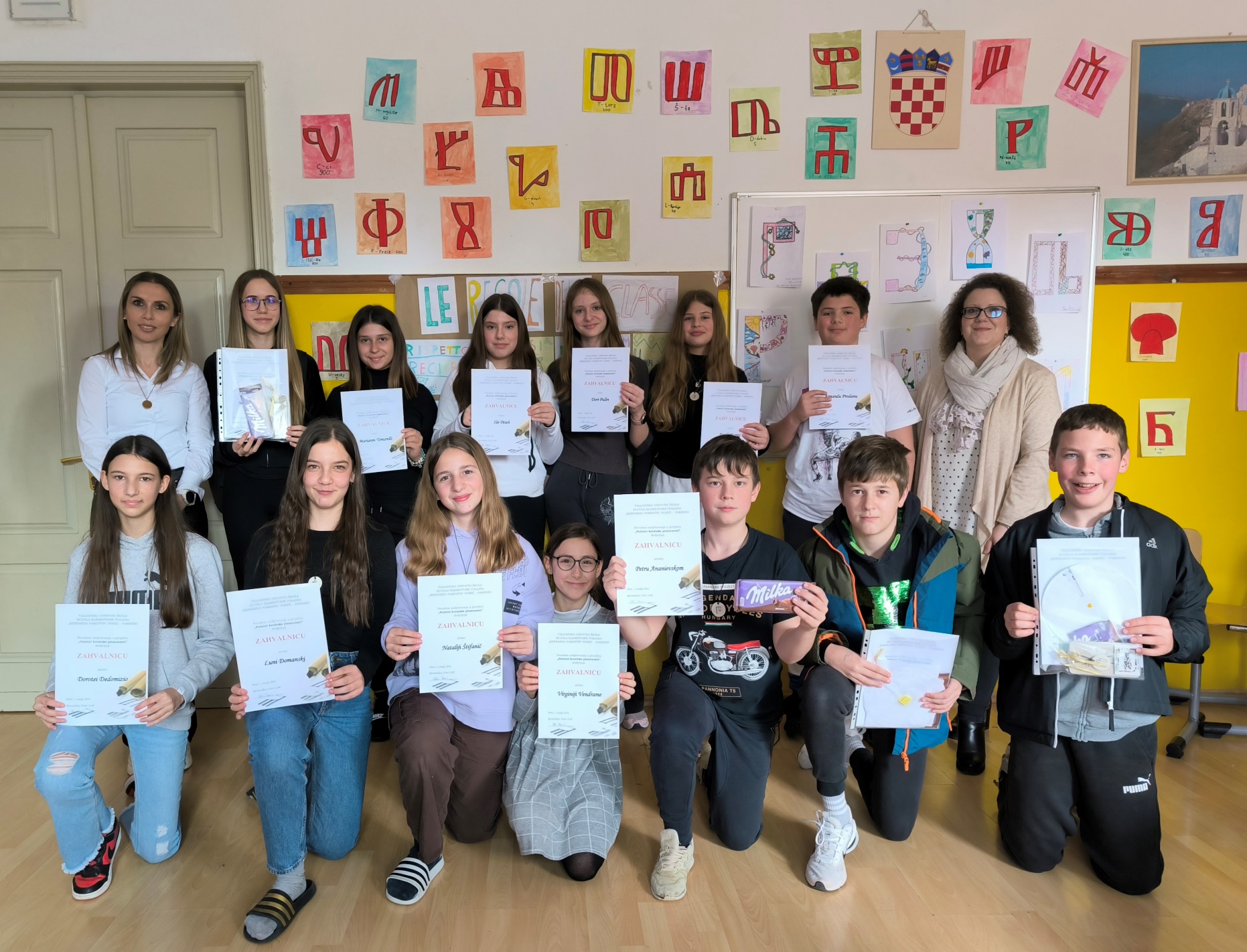 progetto e-Twinning "U svijetu glagoljice i glagoljaštva -Nel mondo del glagolitico„
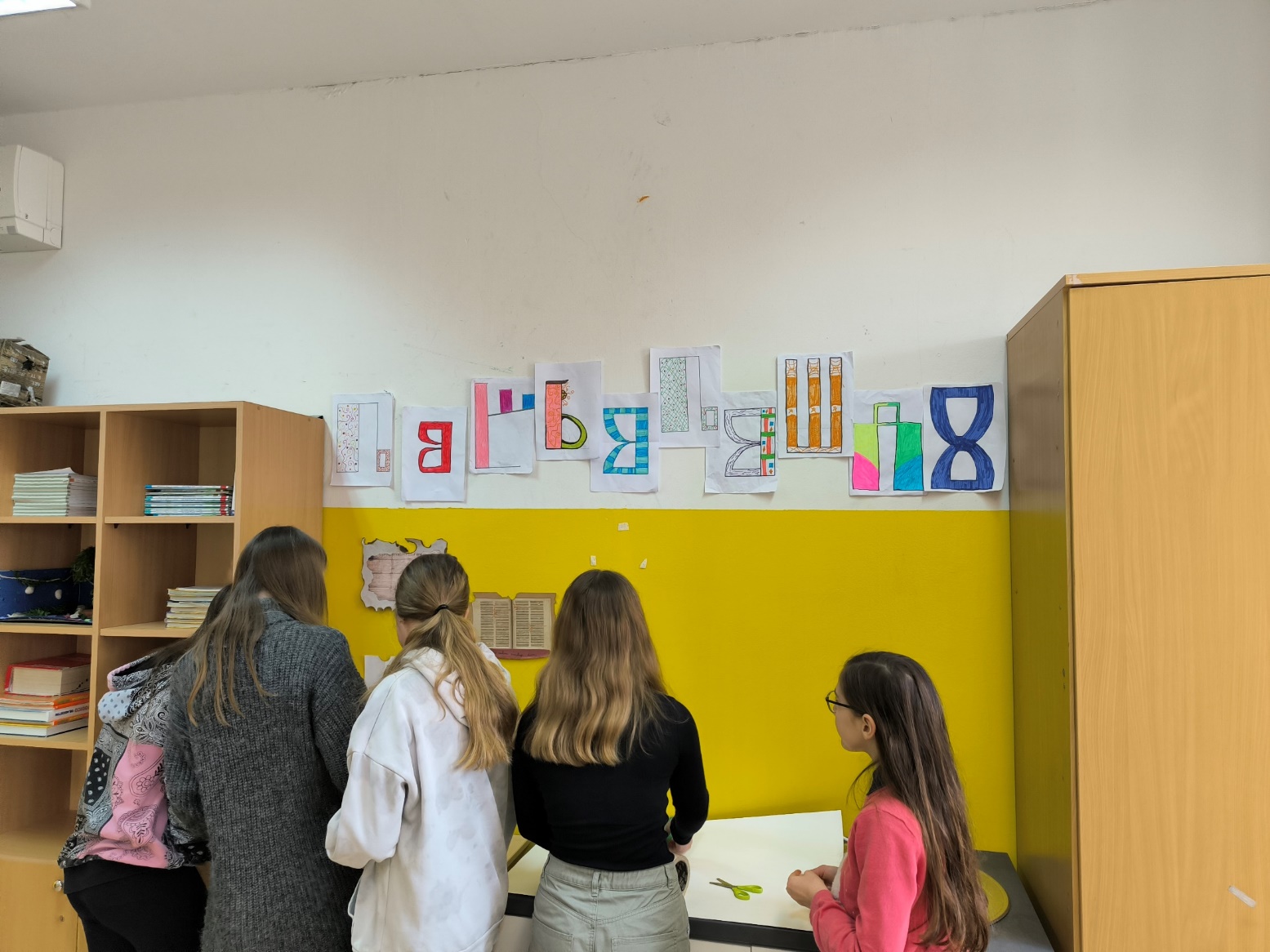 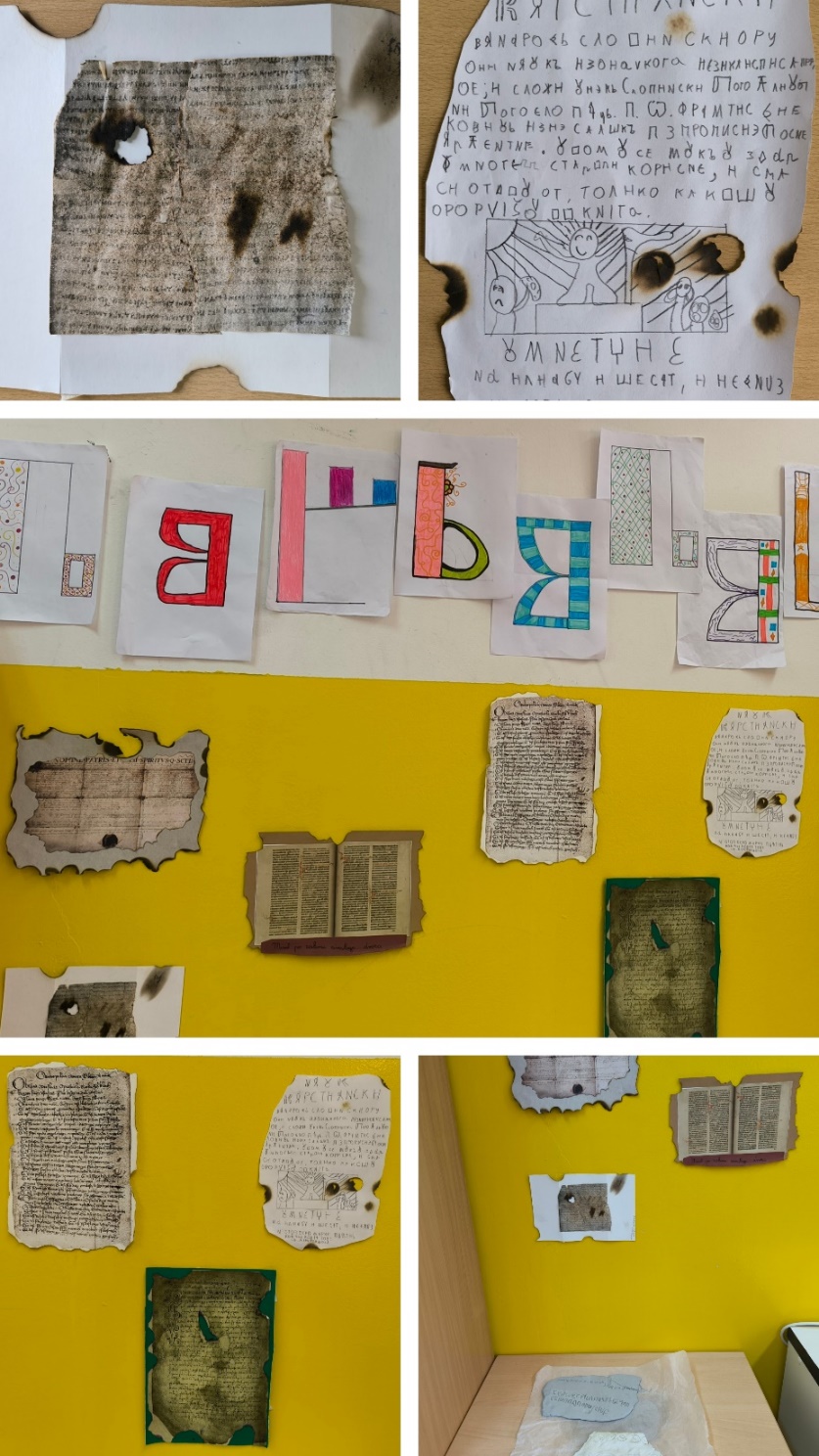 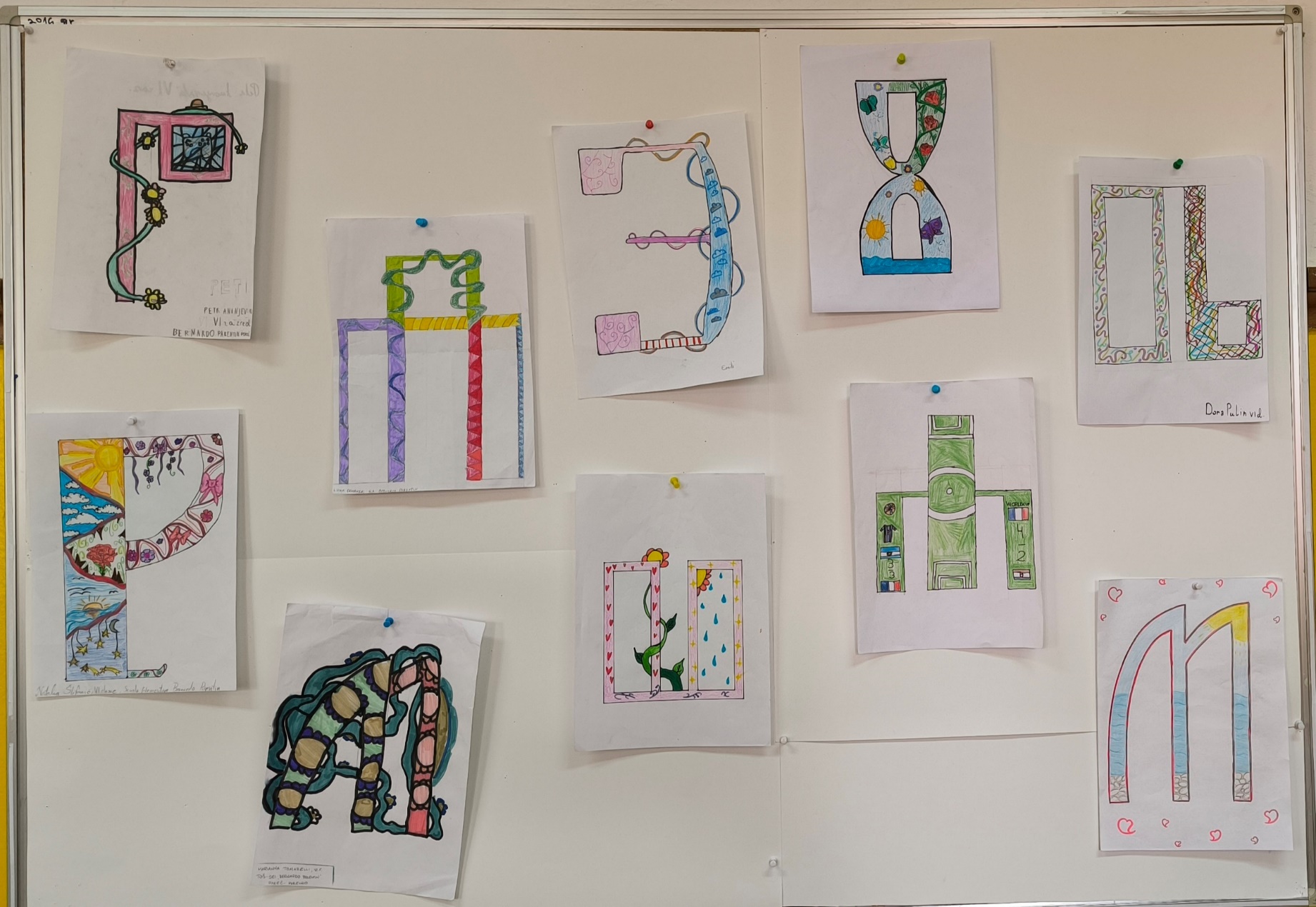 Uscita didattica "Istarski razvod i današnje međe - Atto di confinazione Istriana „
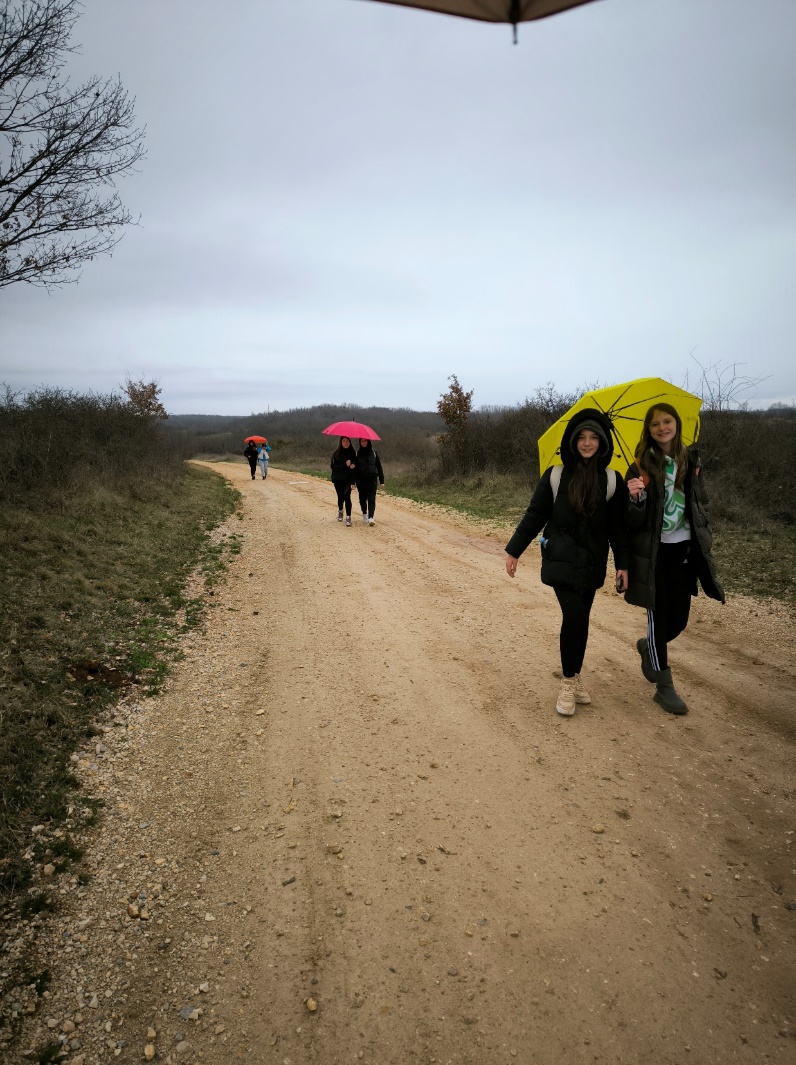 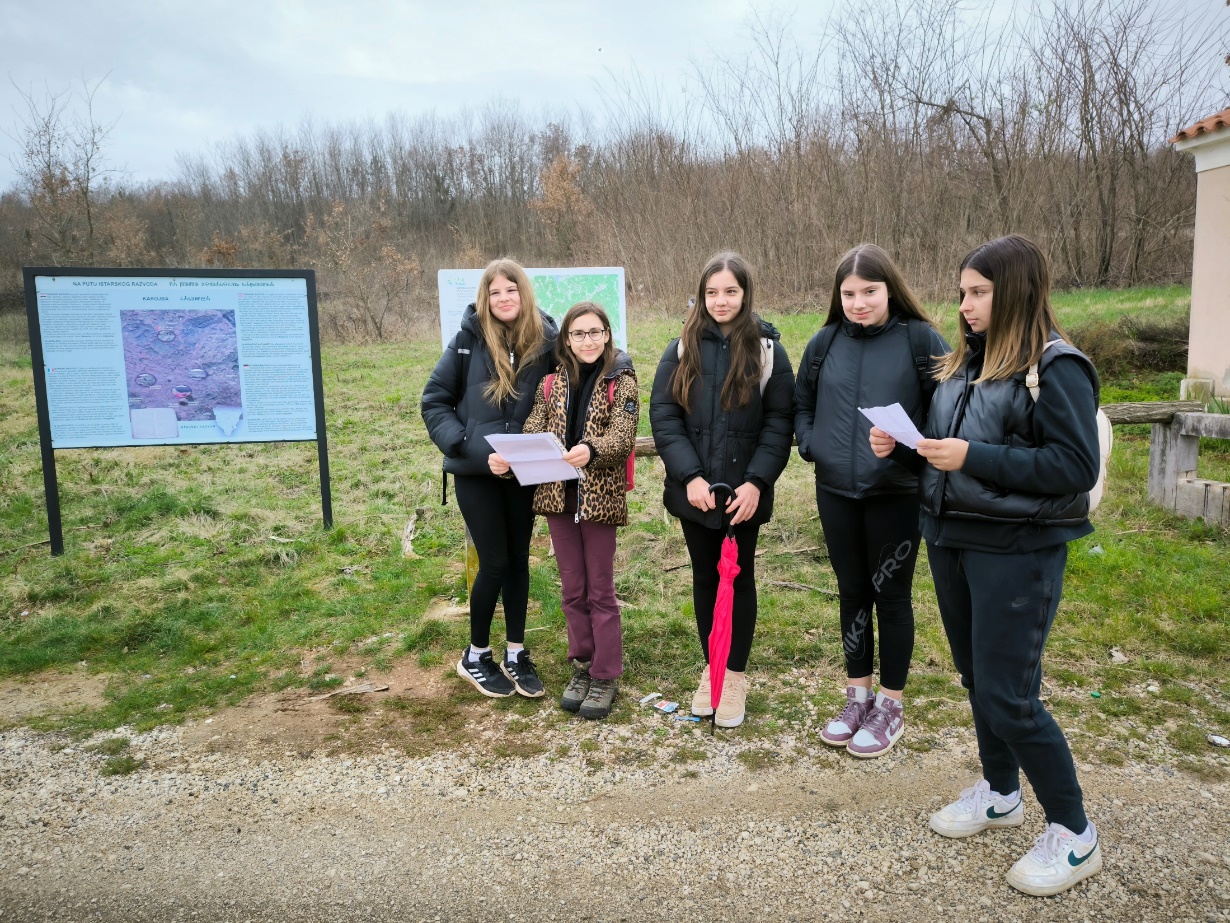 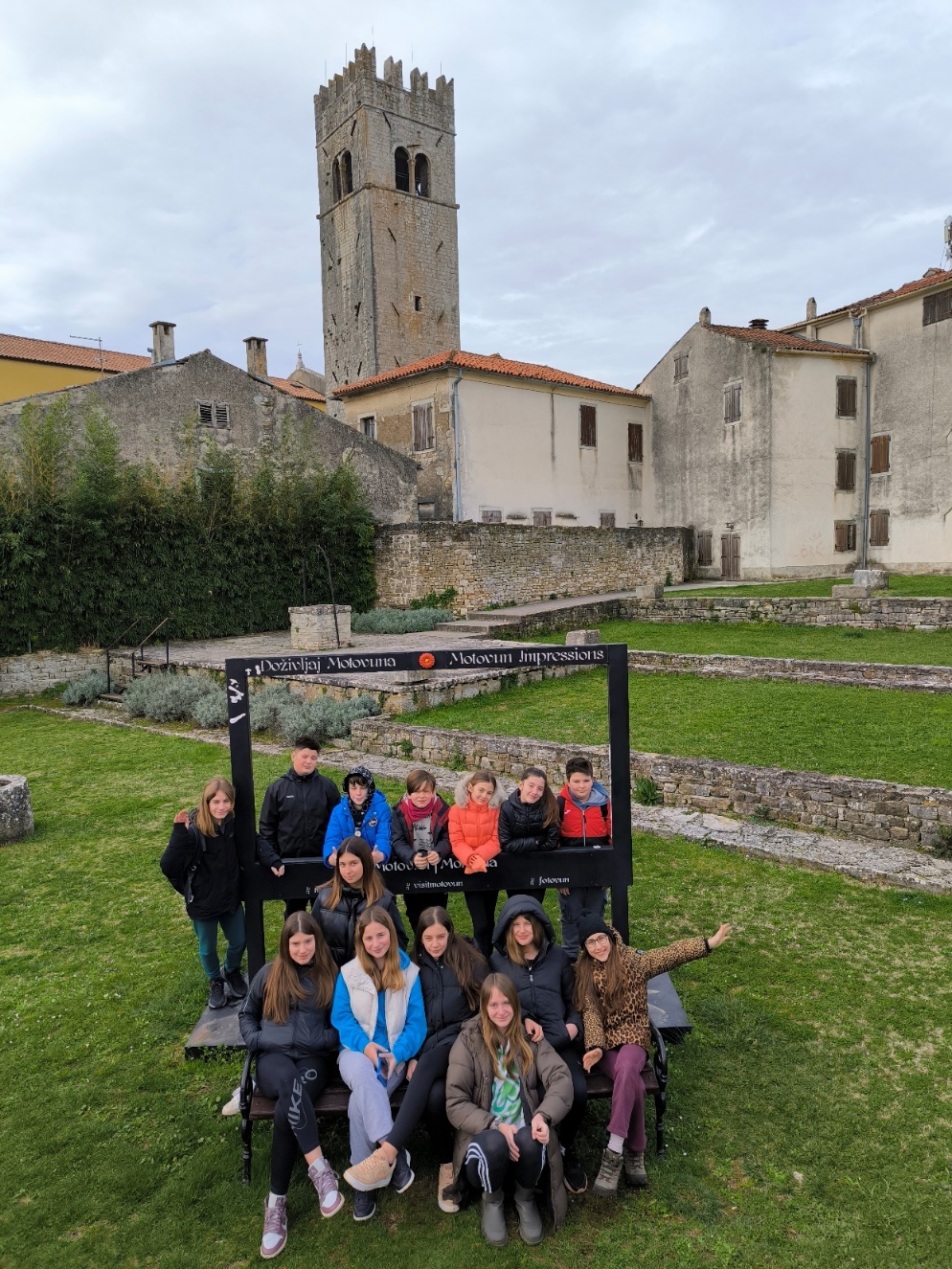 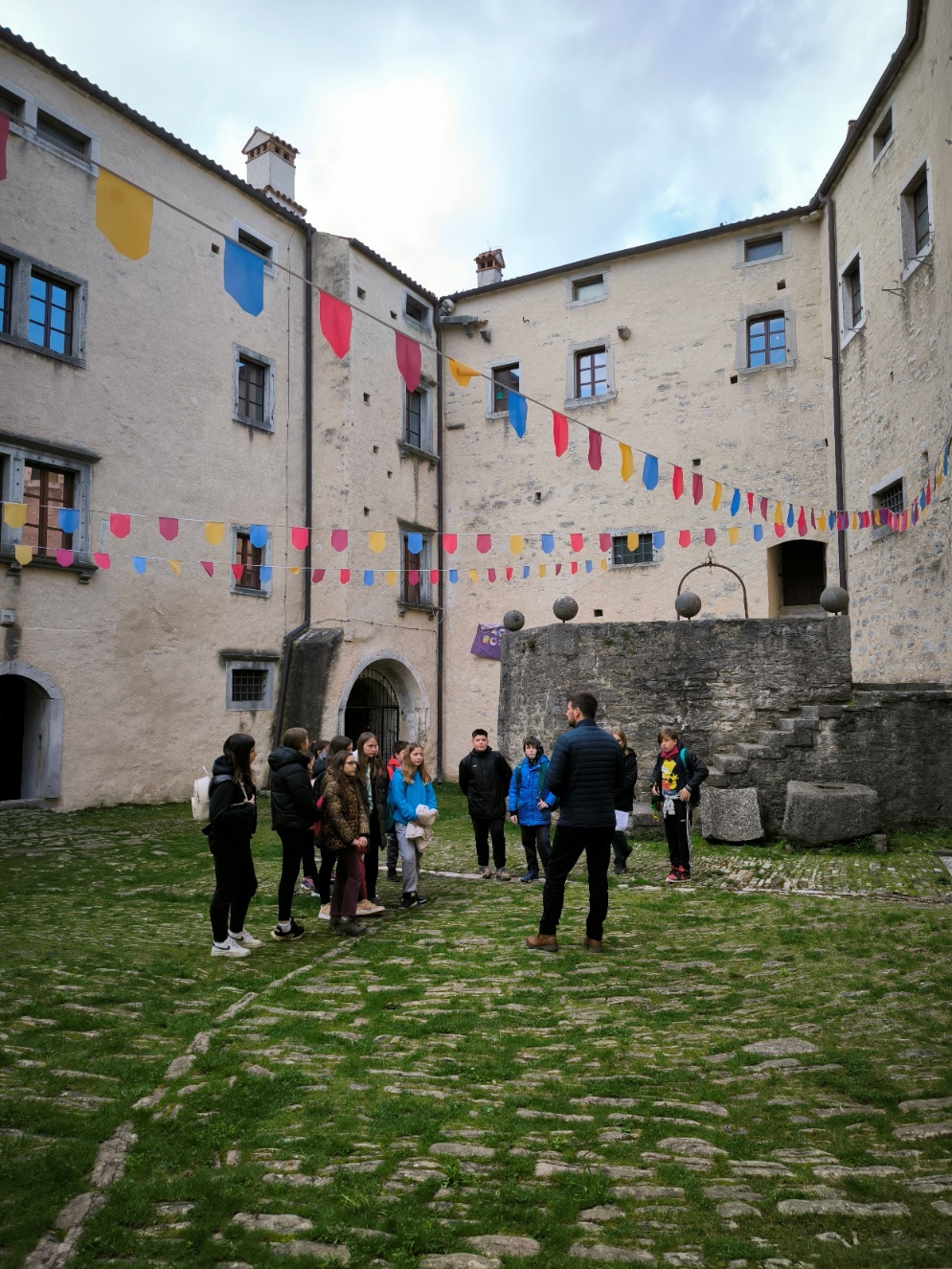 Uscita didattica „Aleja glagoljaša - Il viale dei sacerdoti glagolitici „
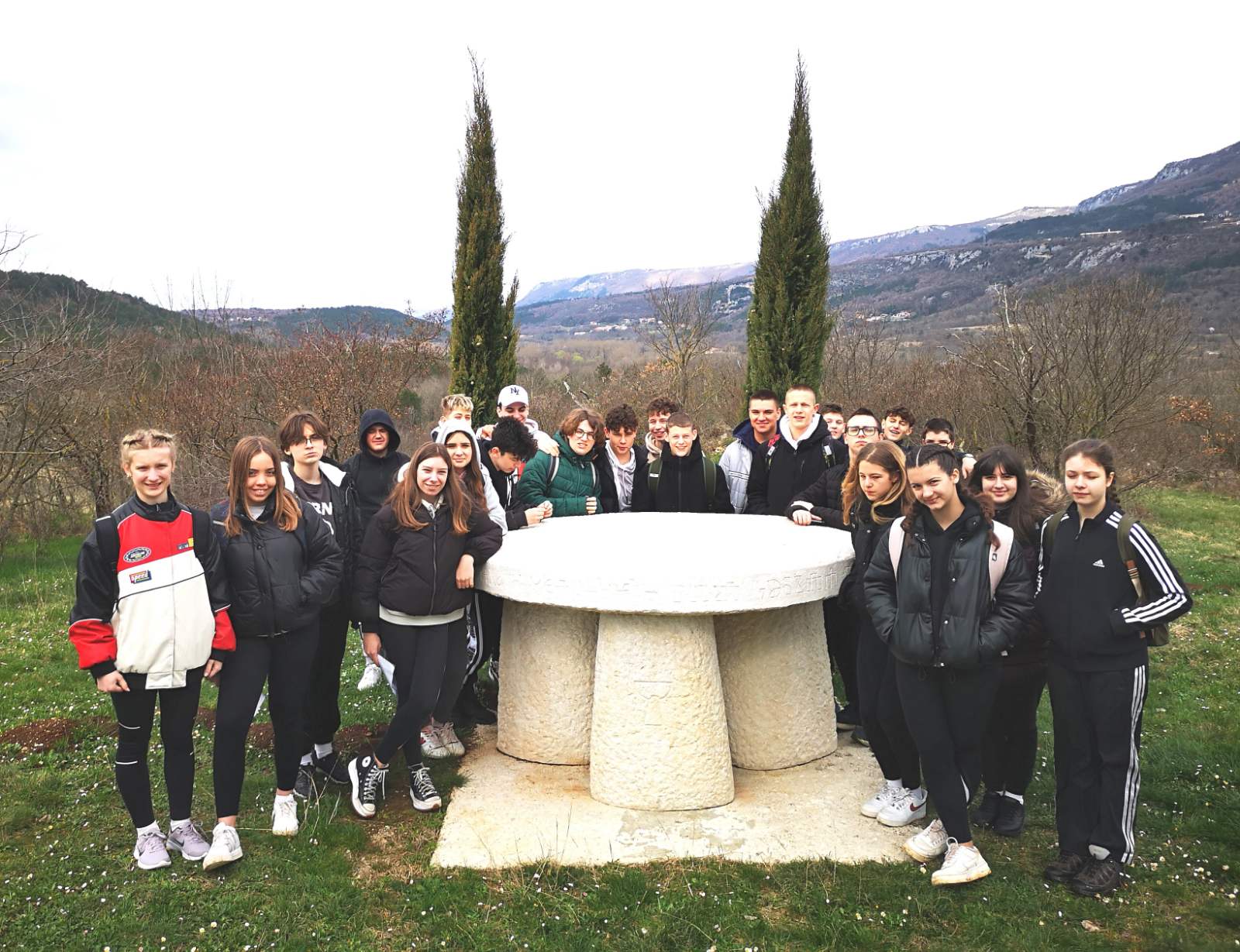 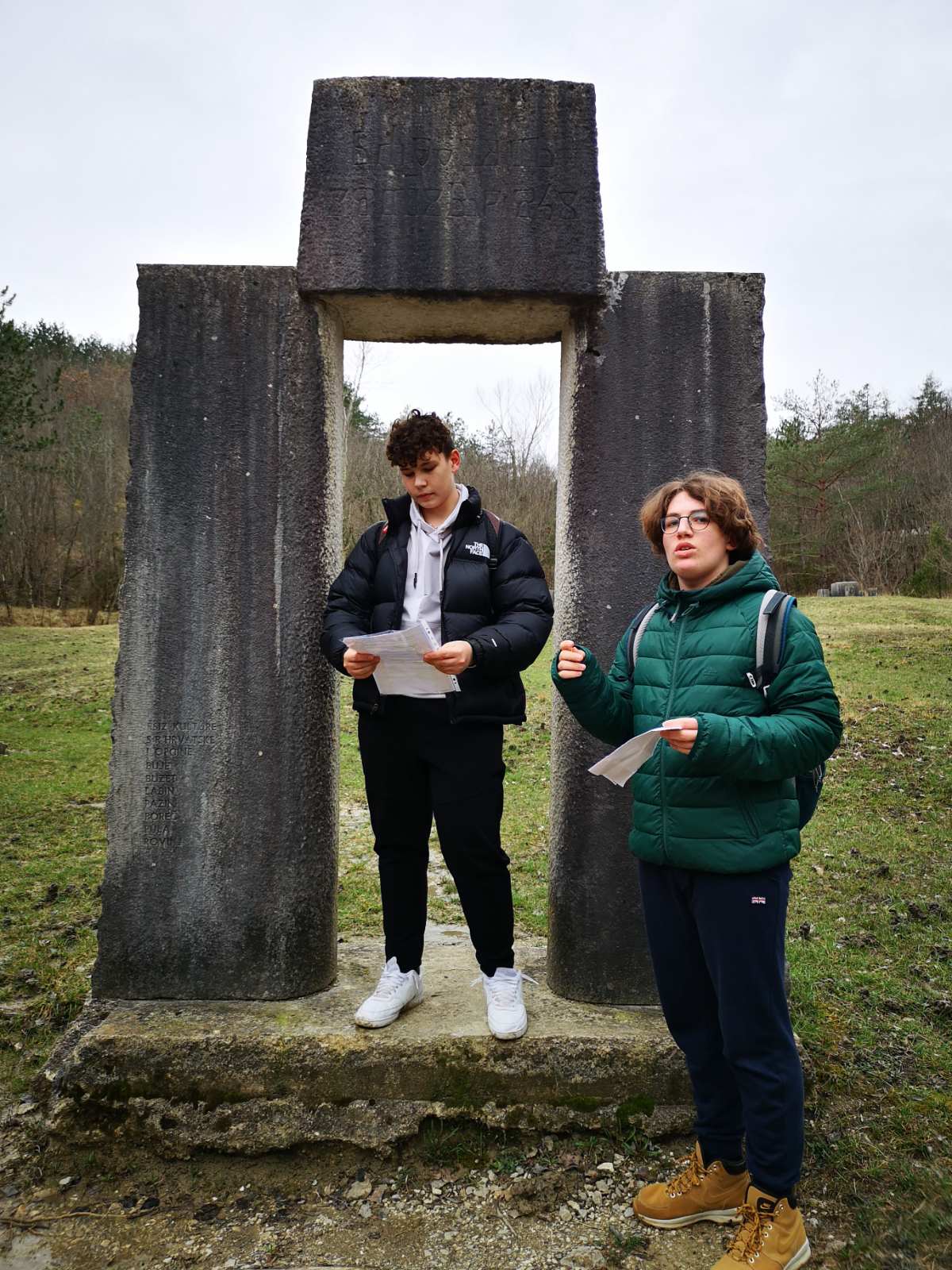 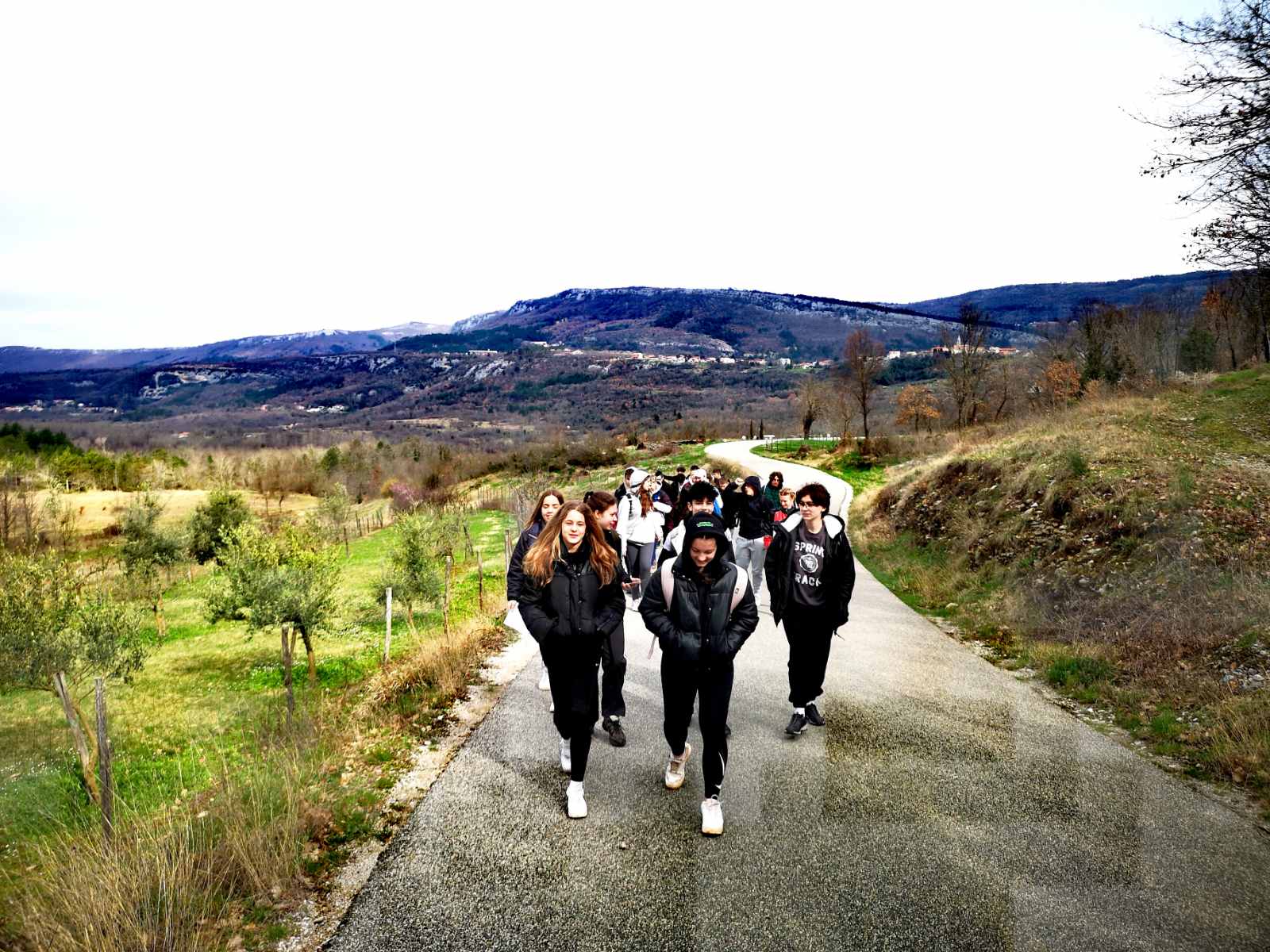 Uscita didattica a Peroi e Pola
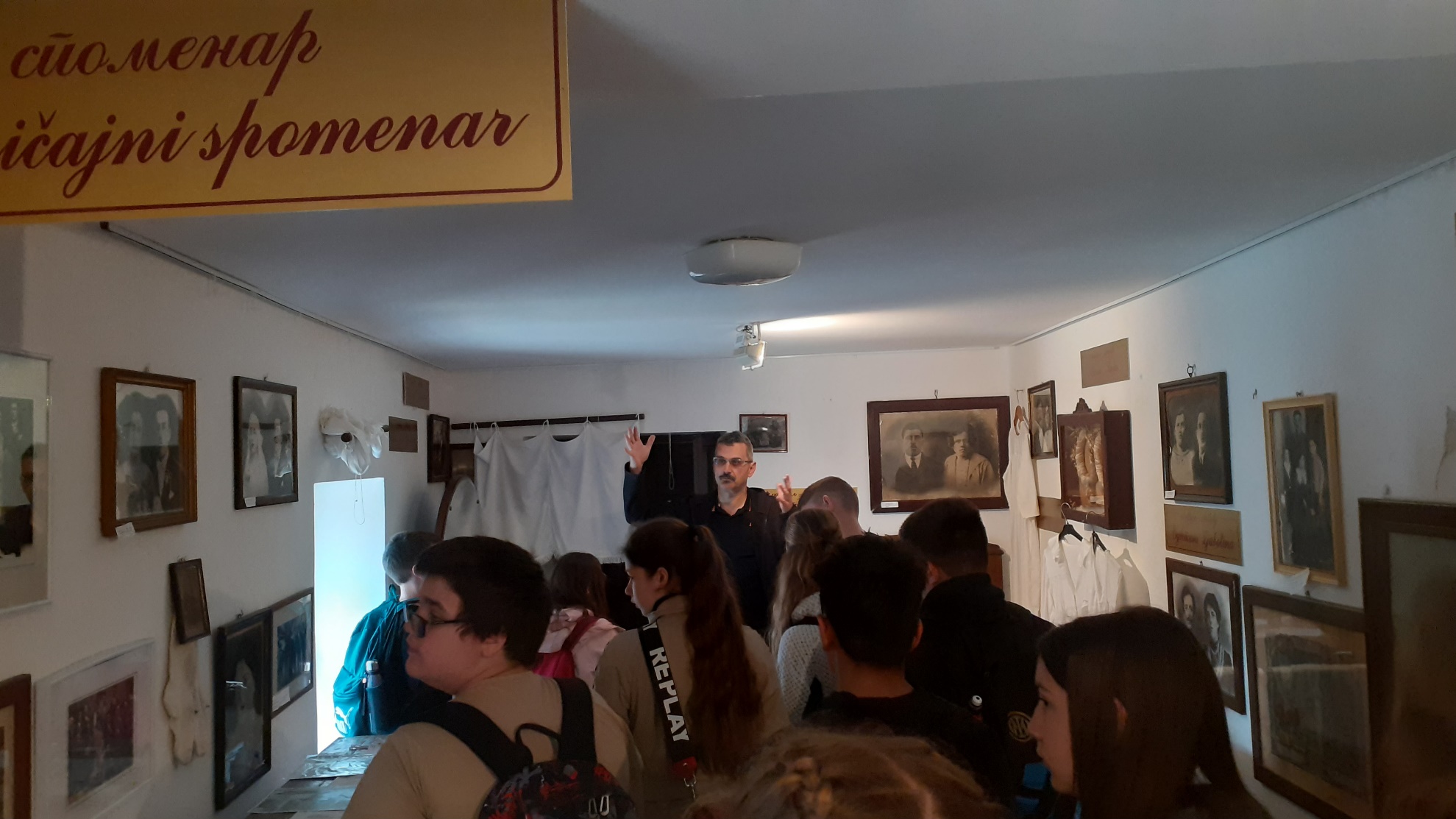 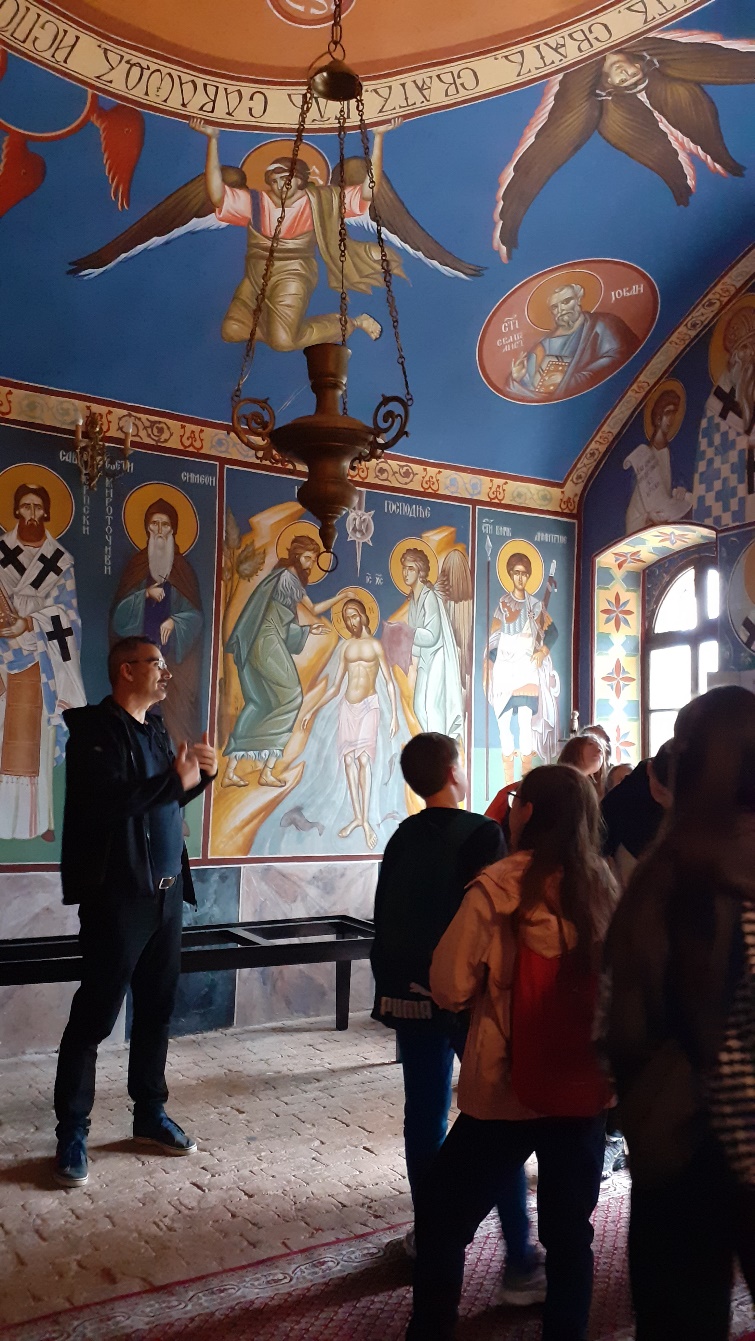 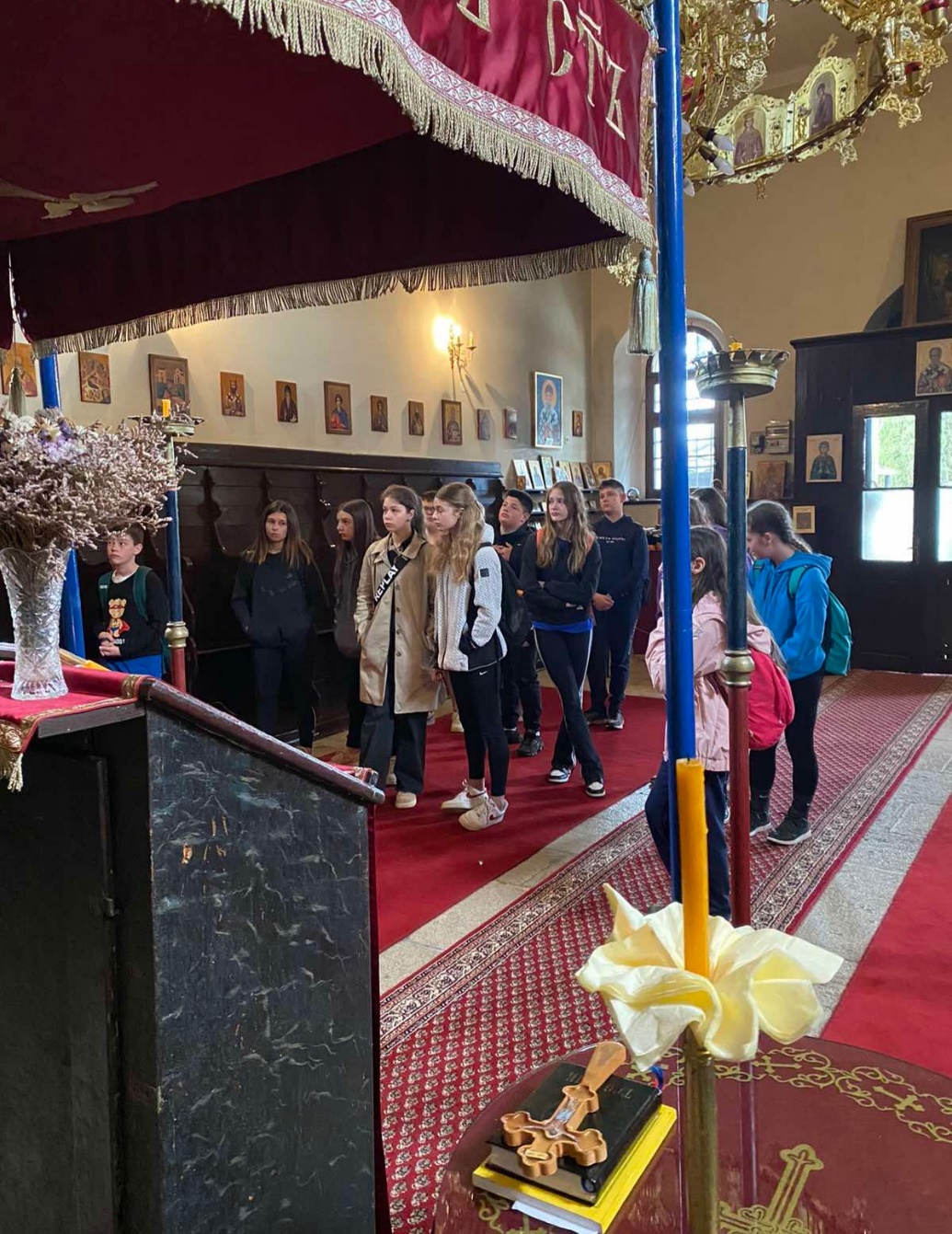 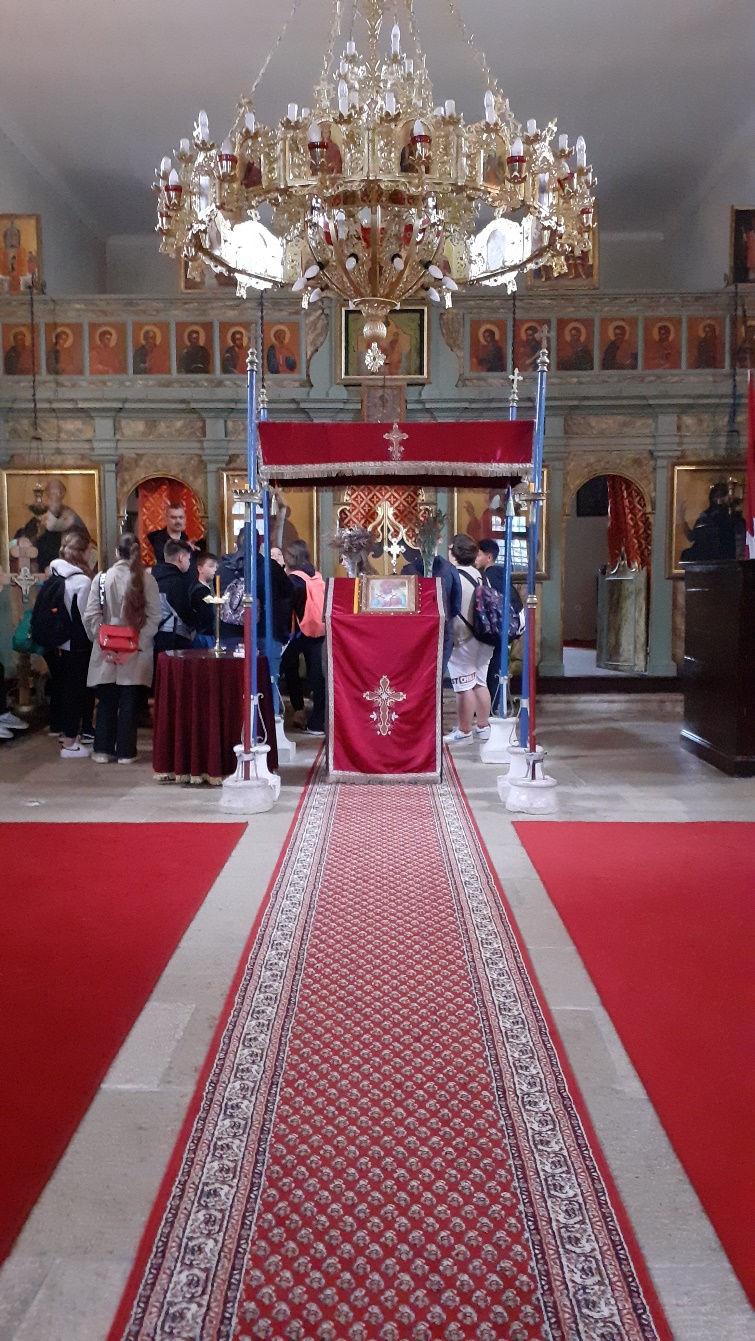 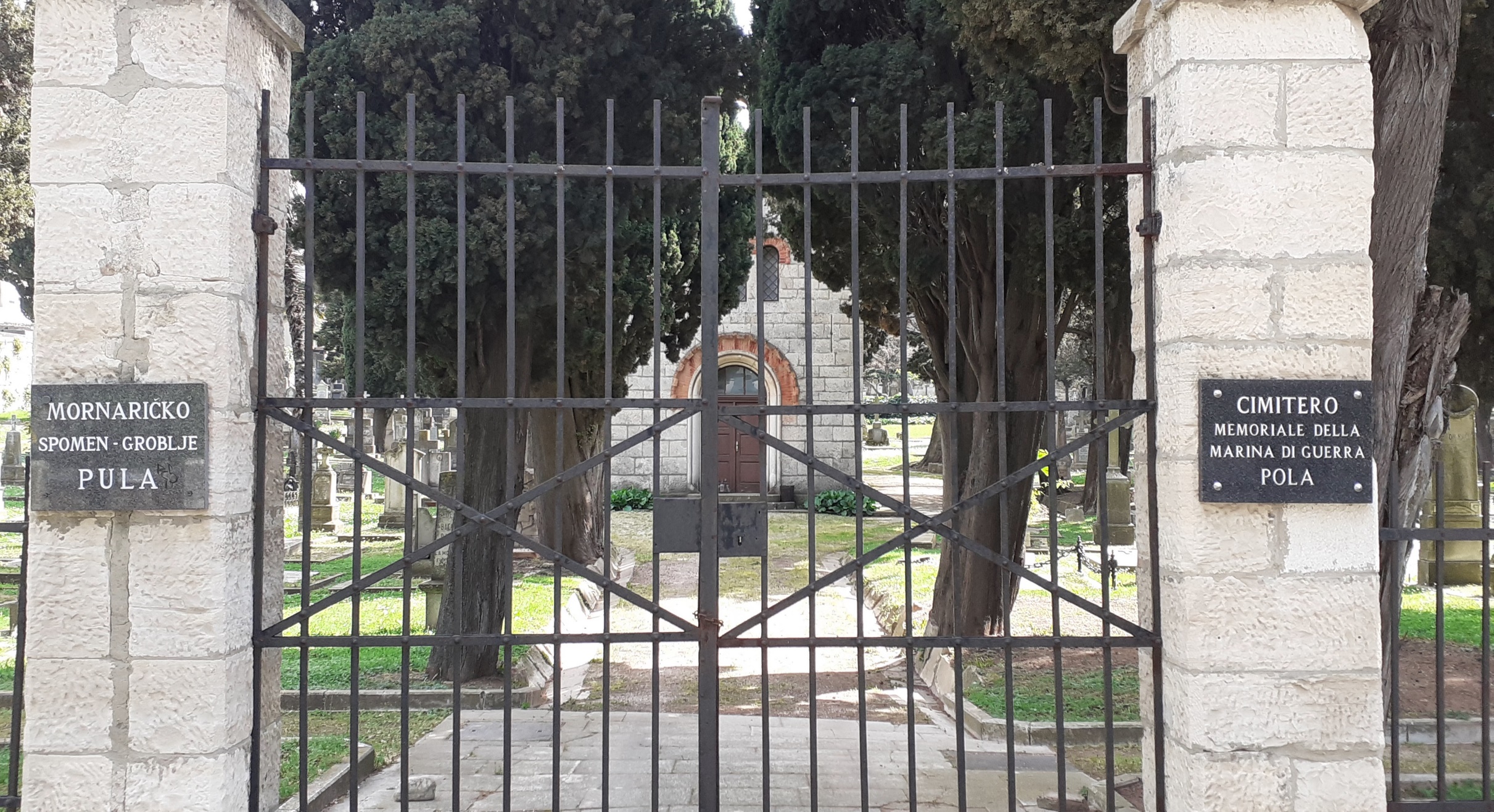 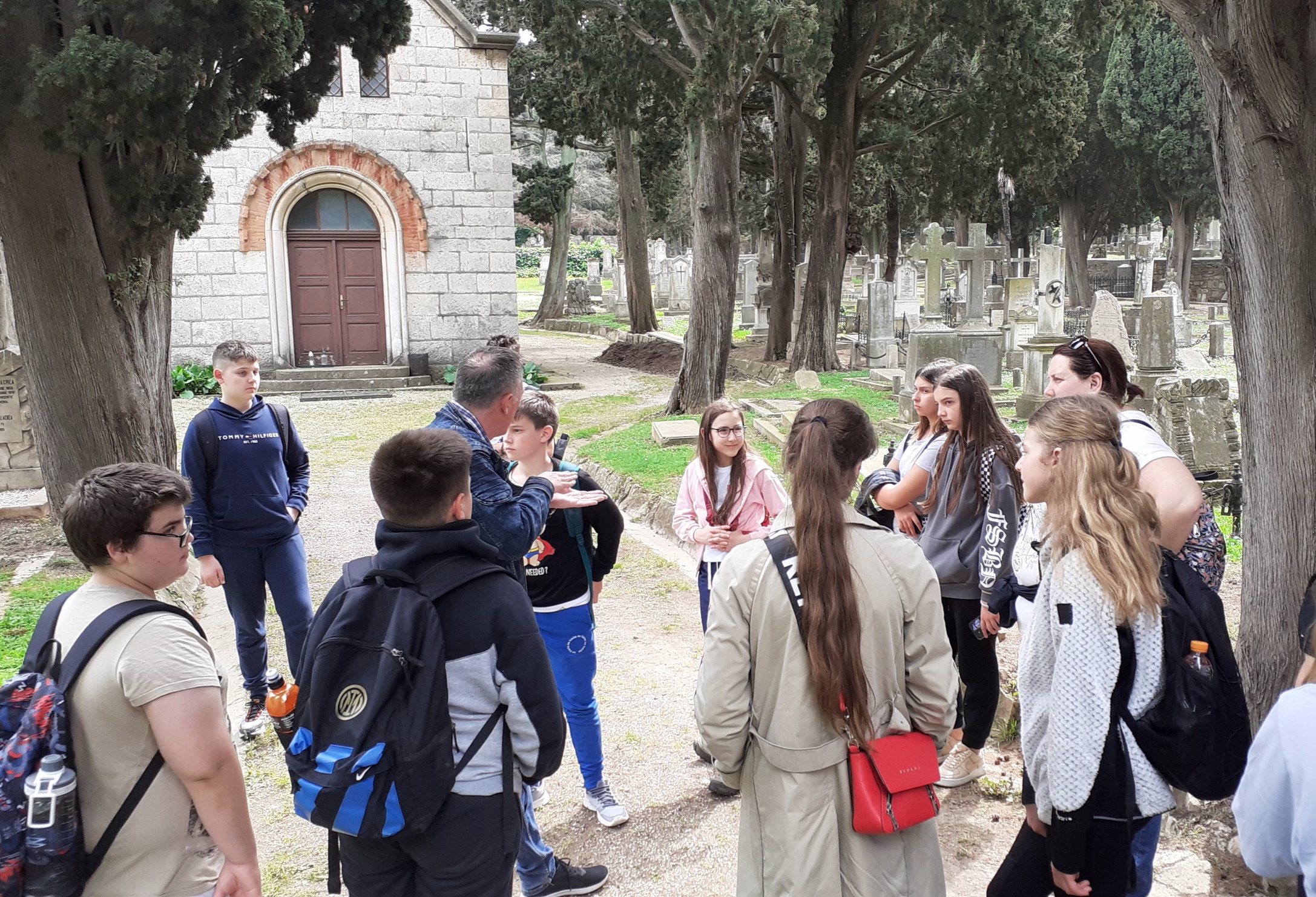 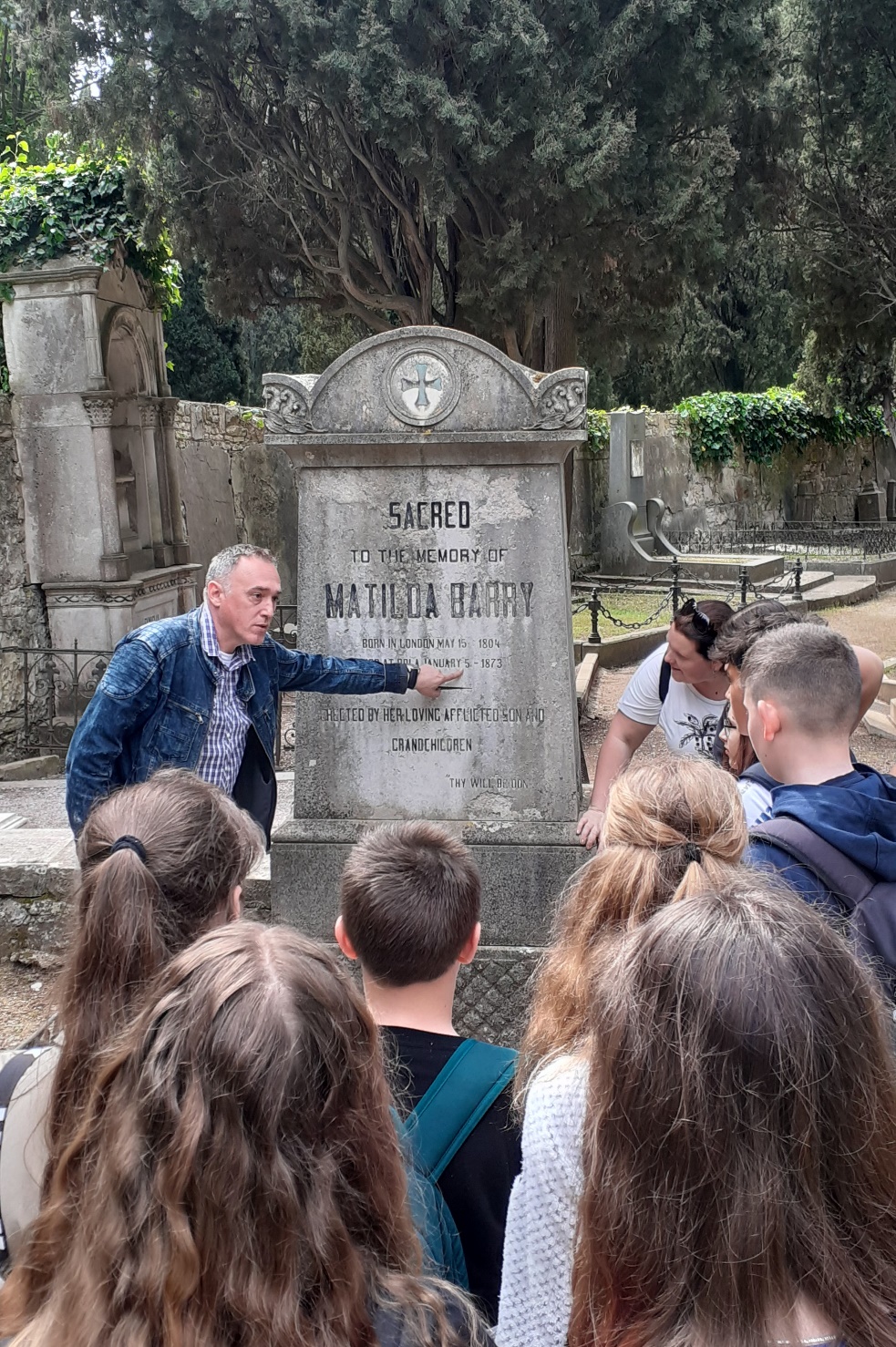 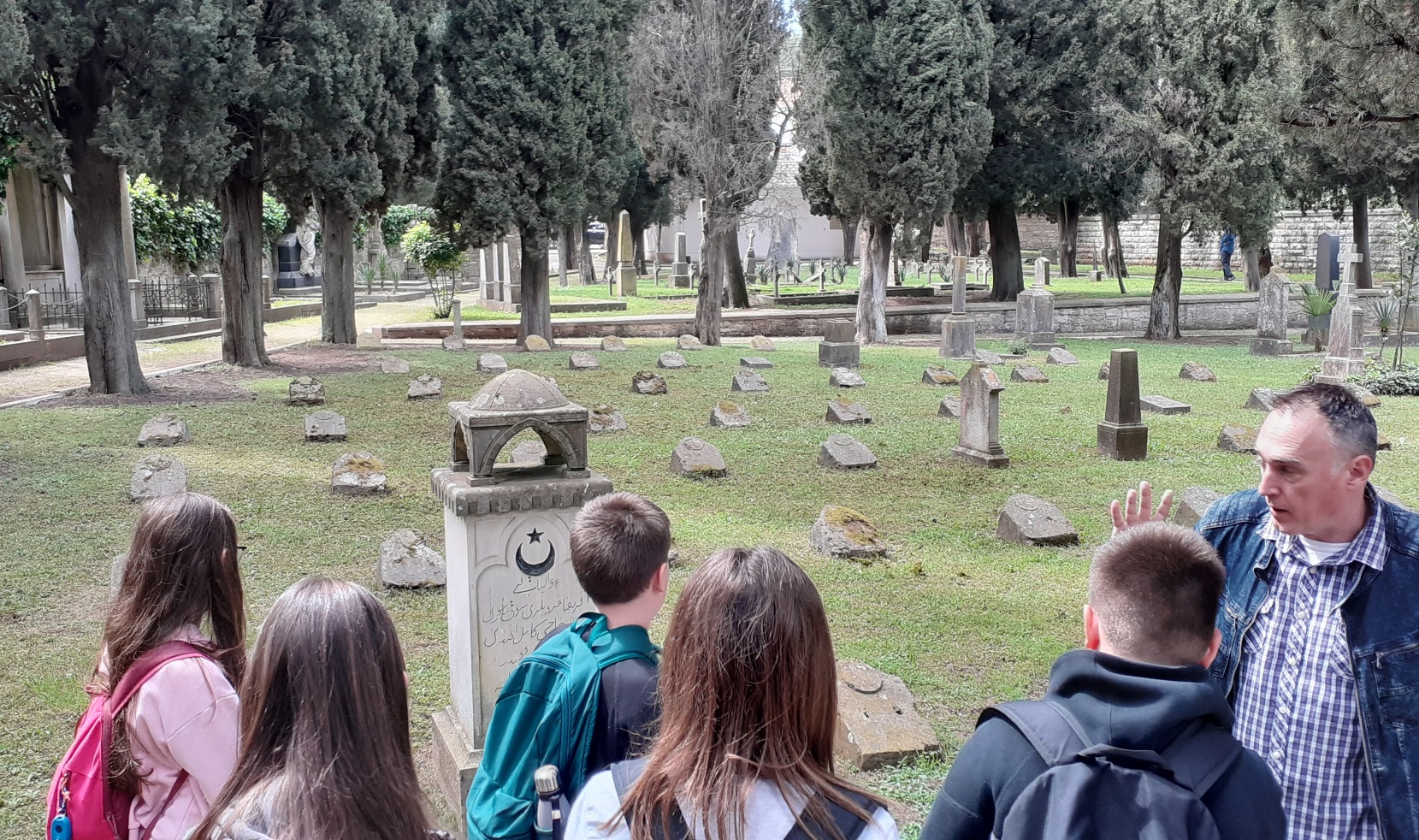 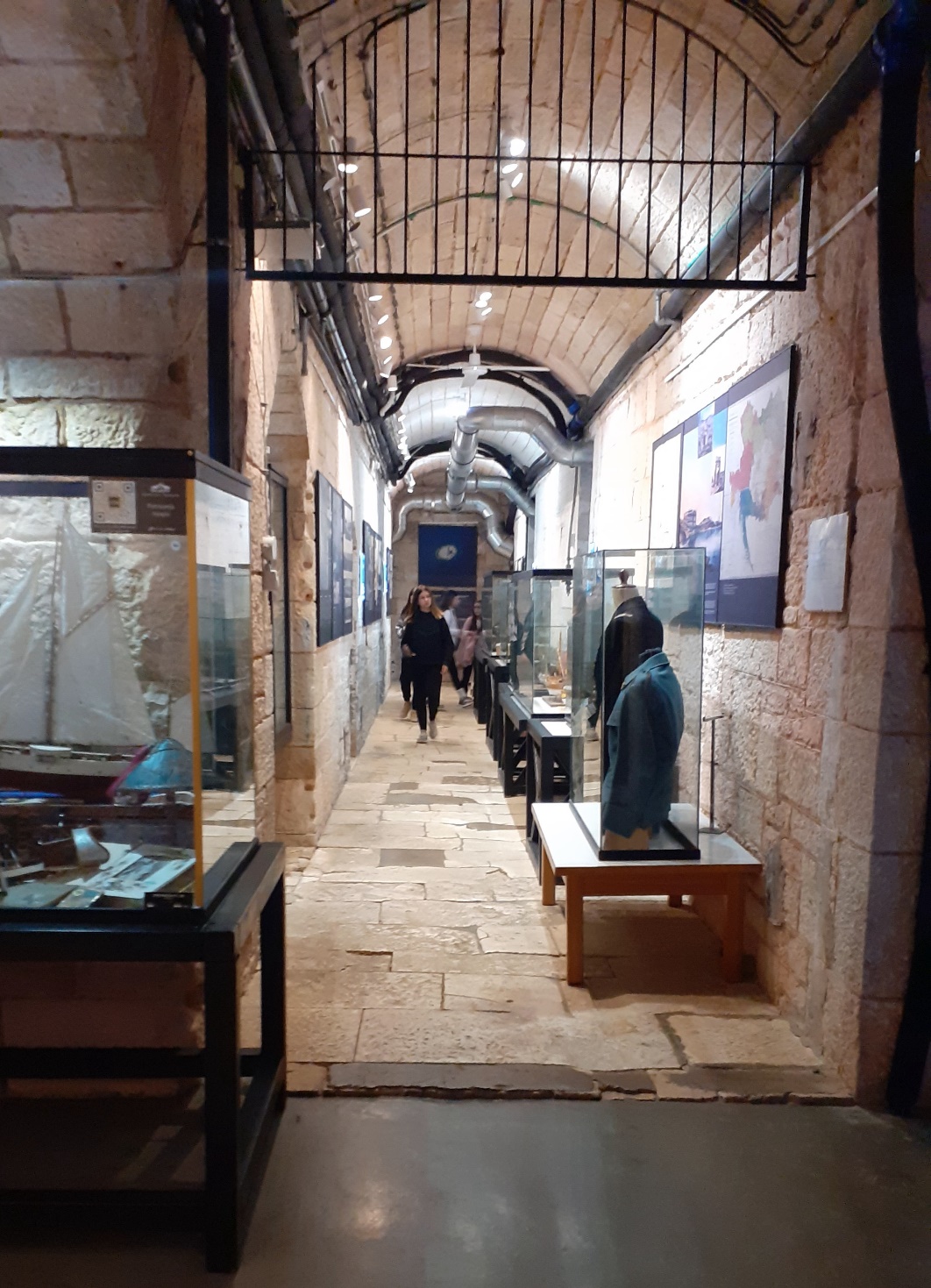 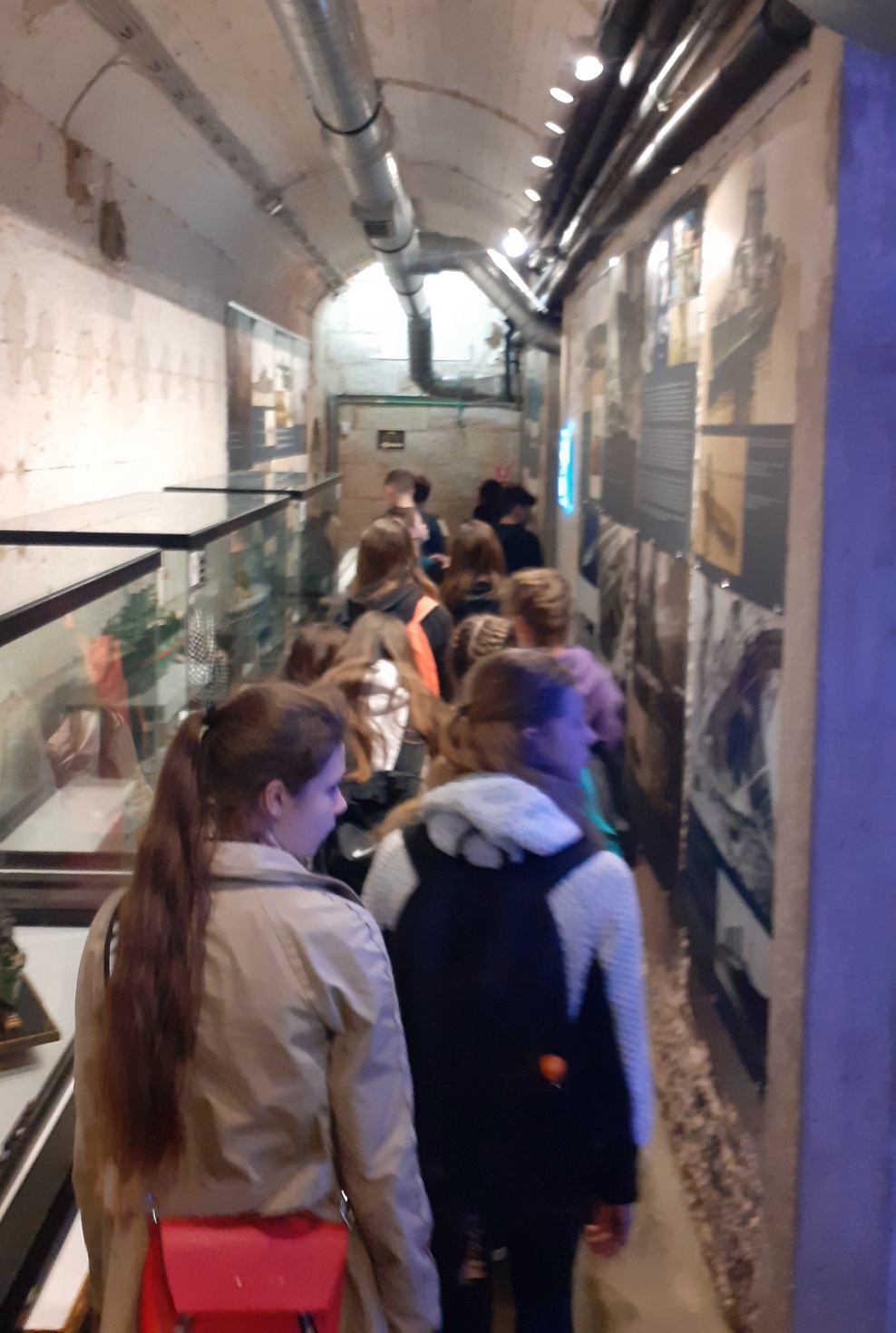 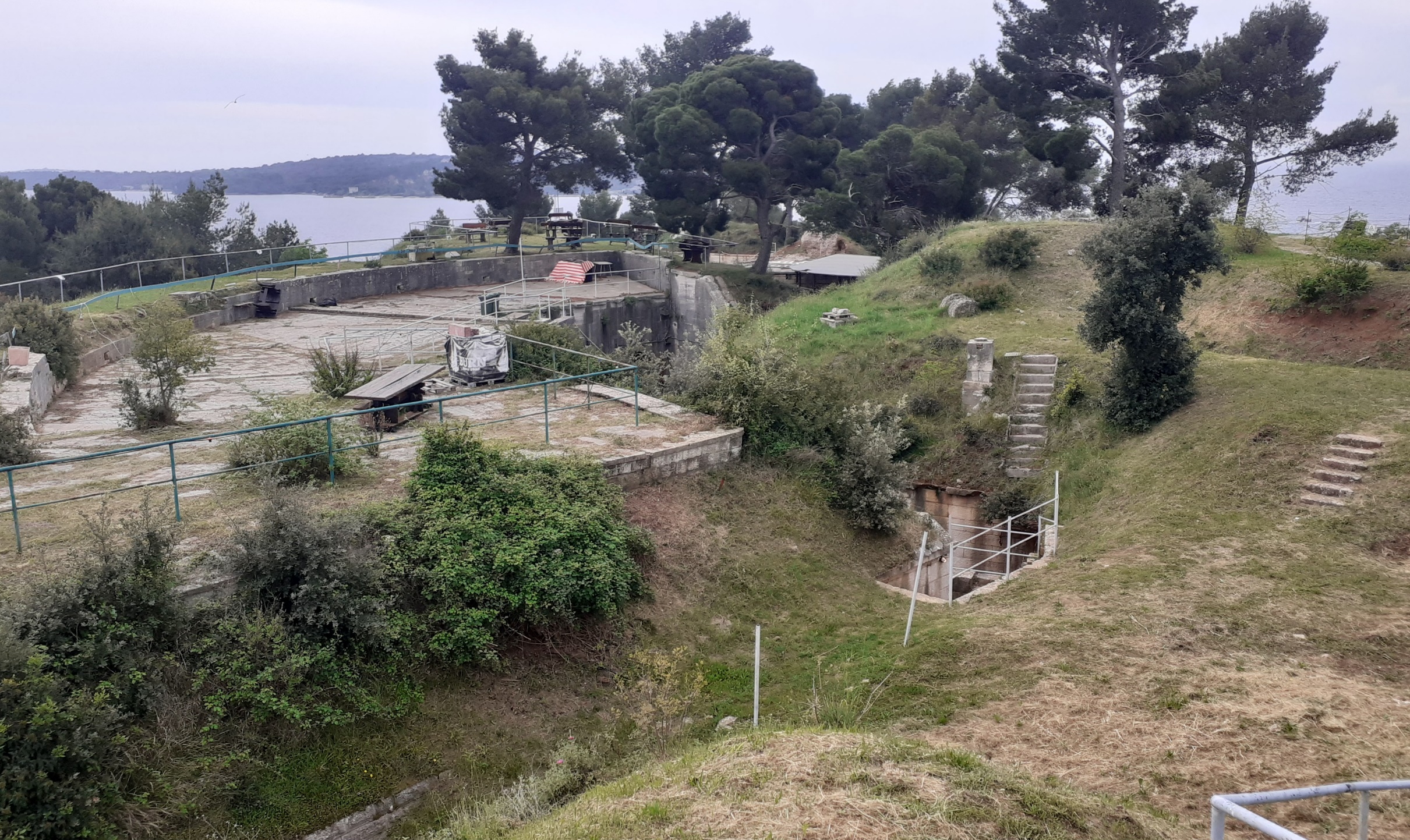 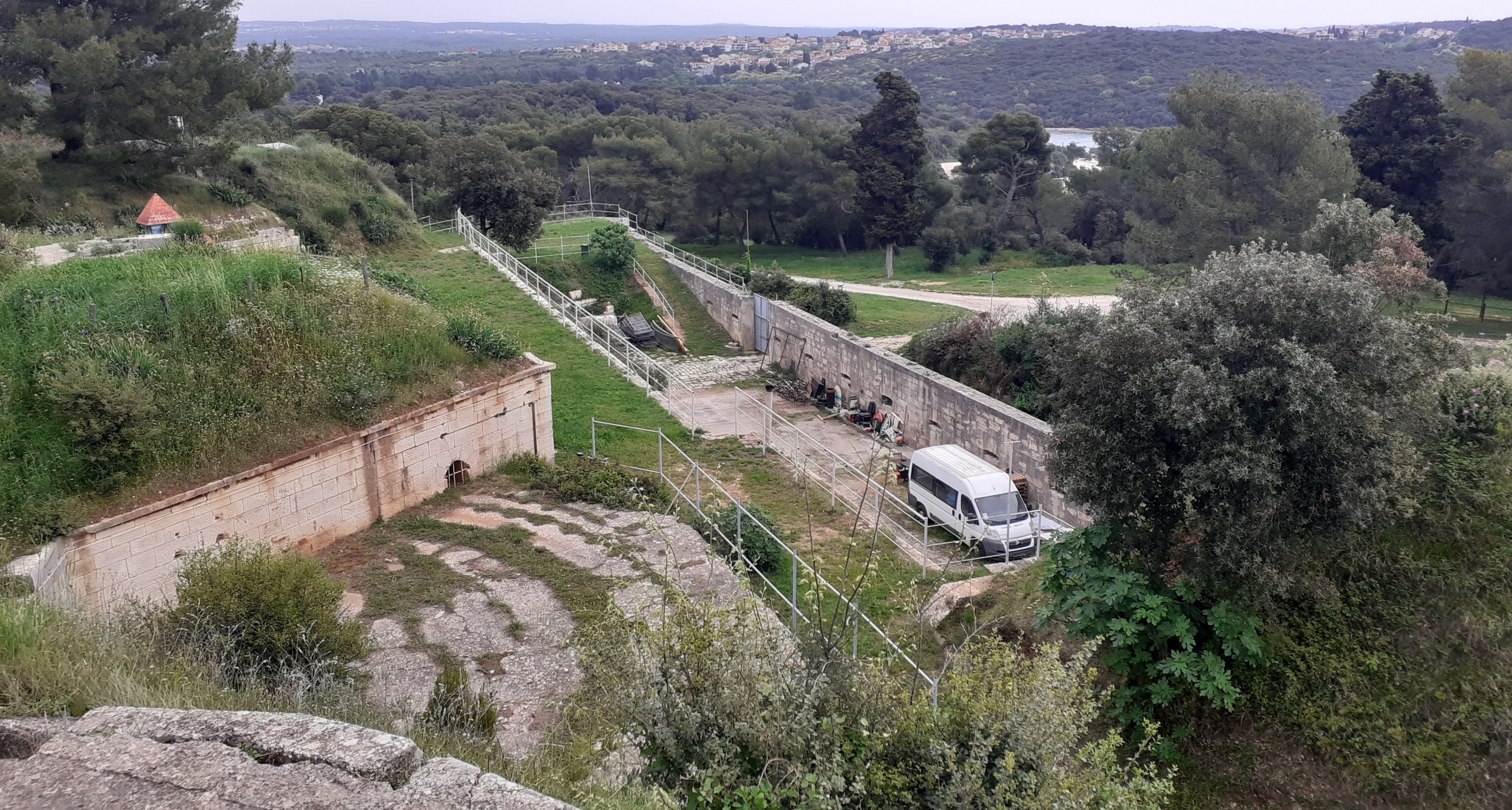 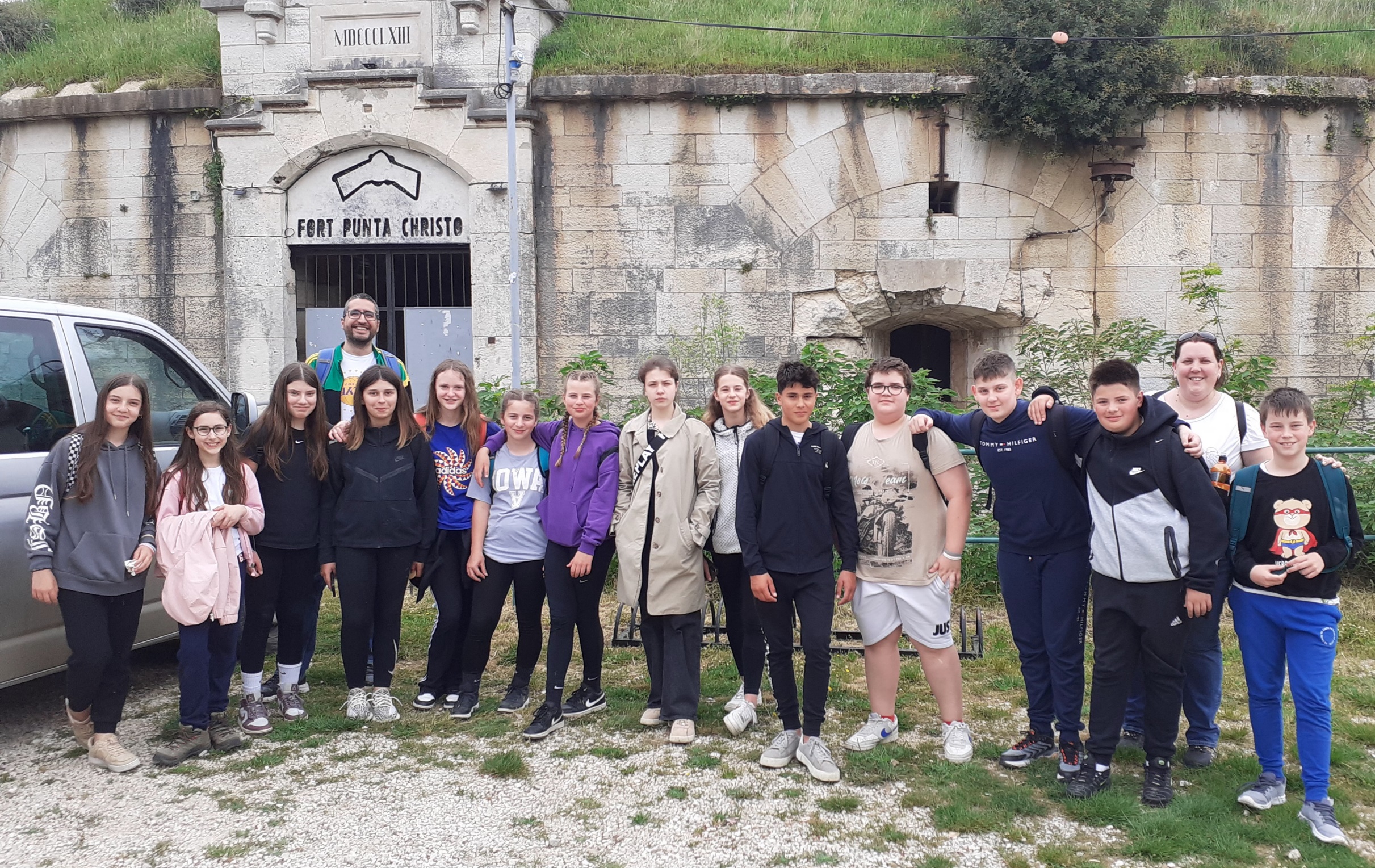 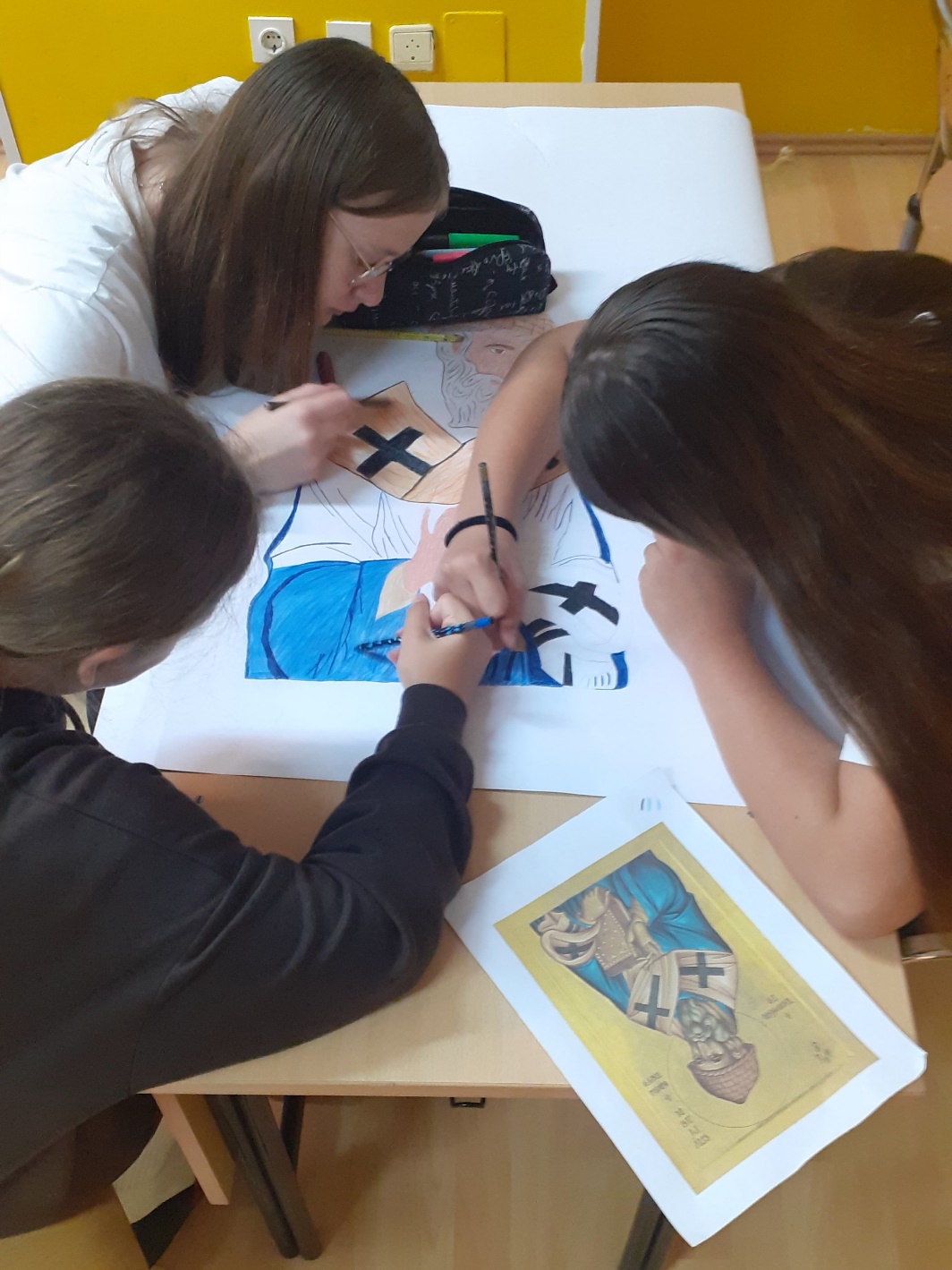 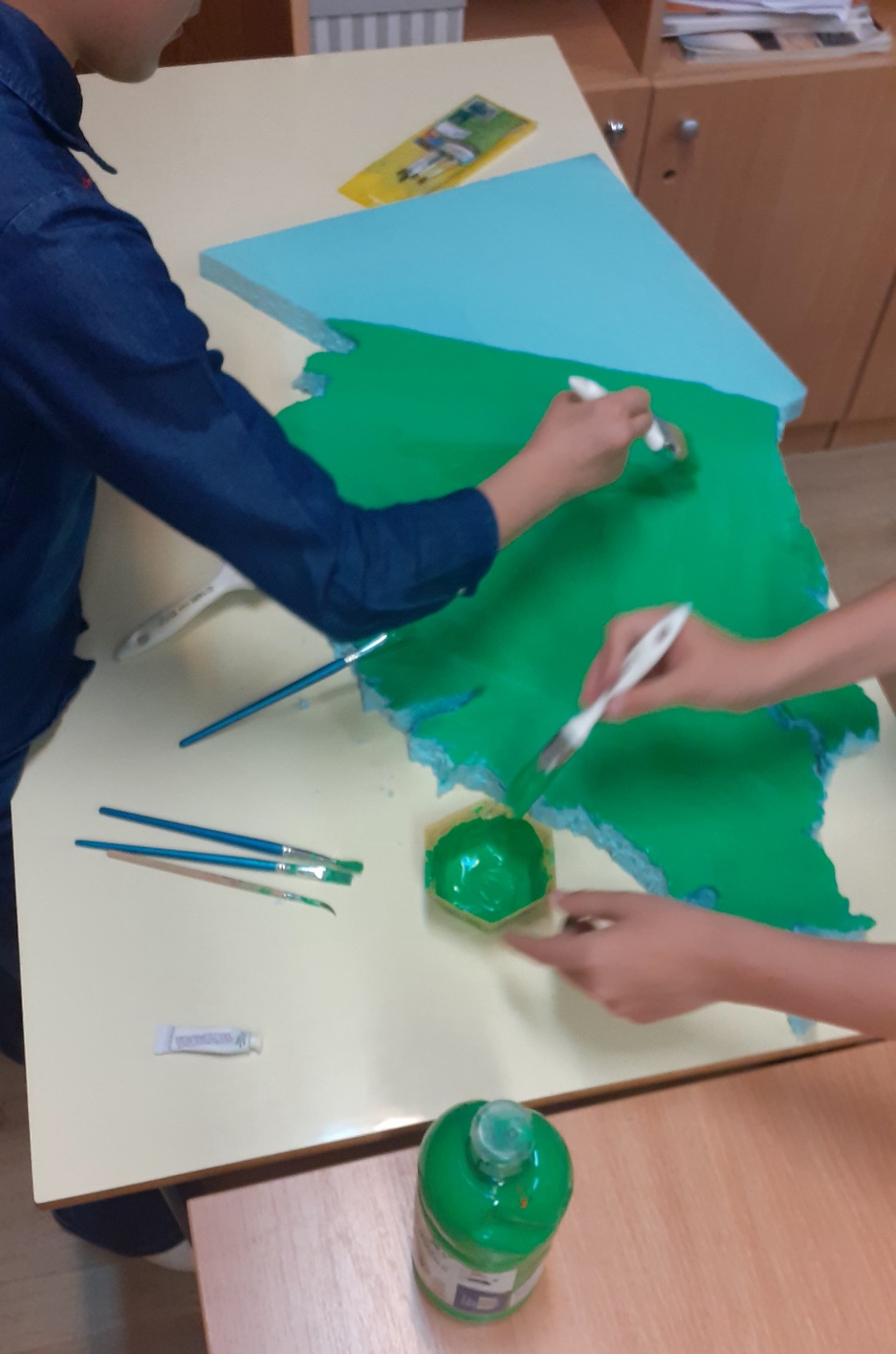 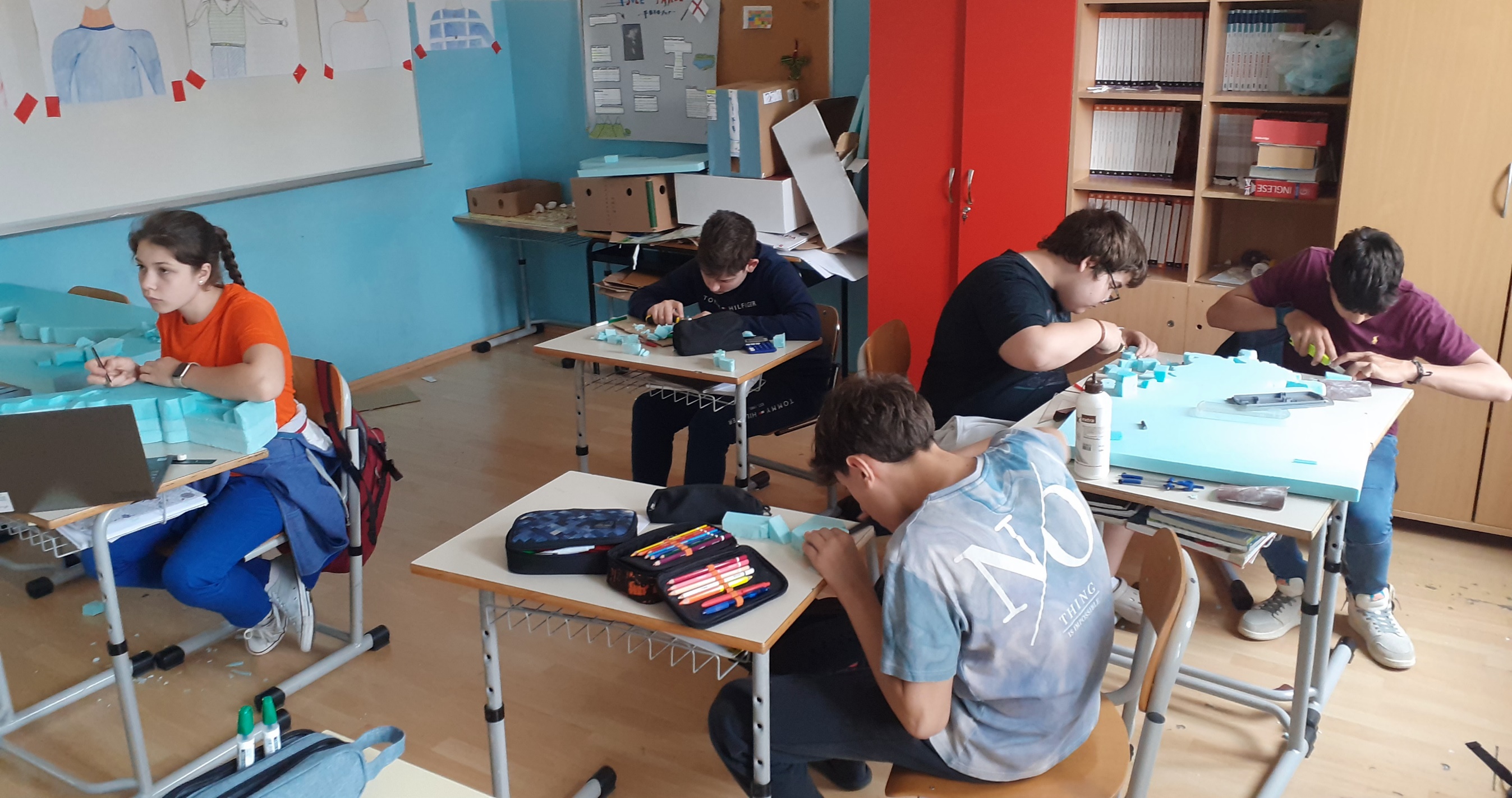 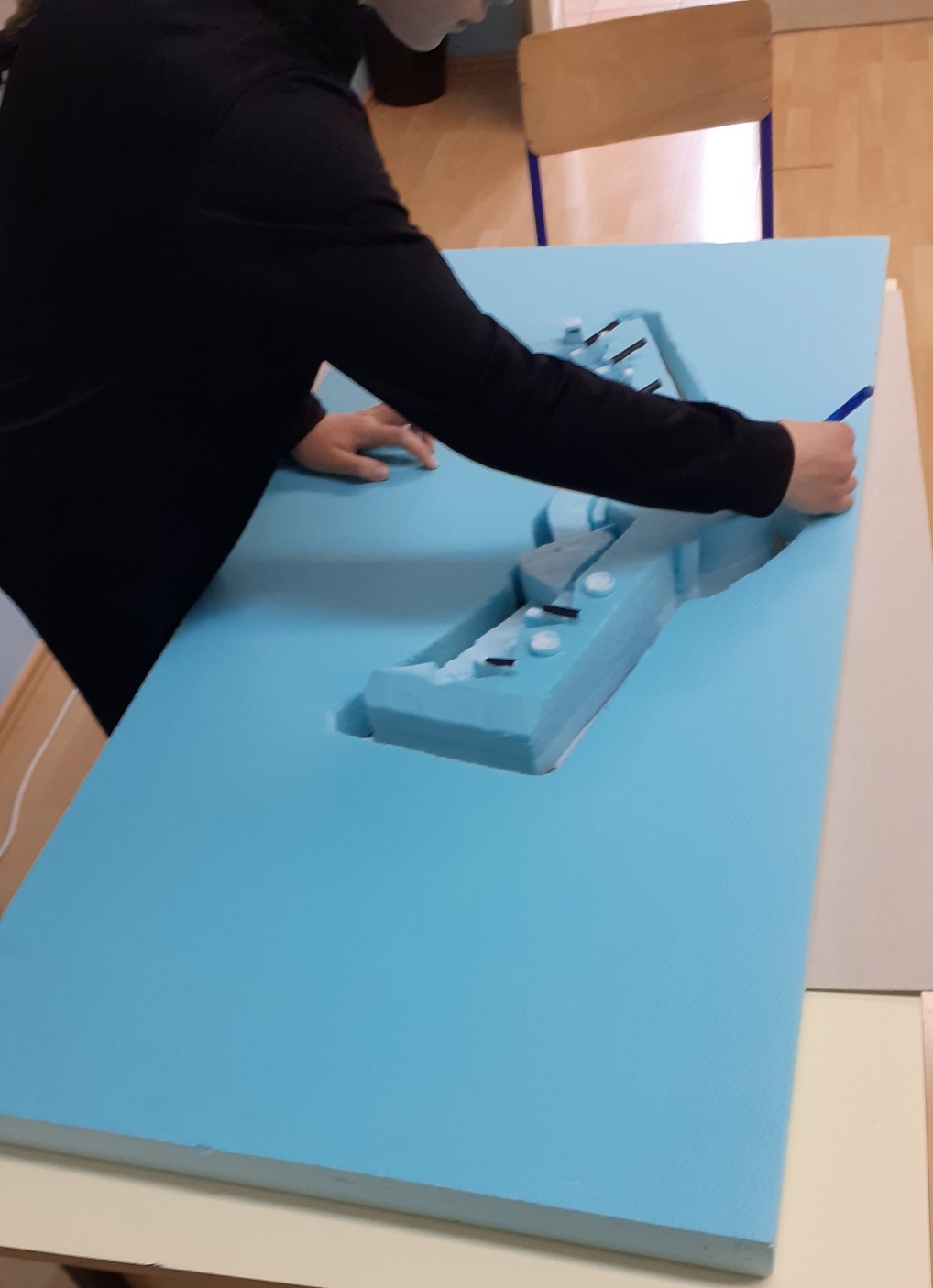 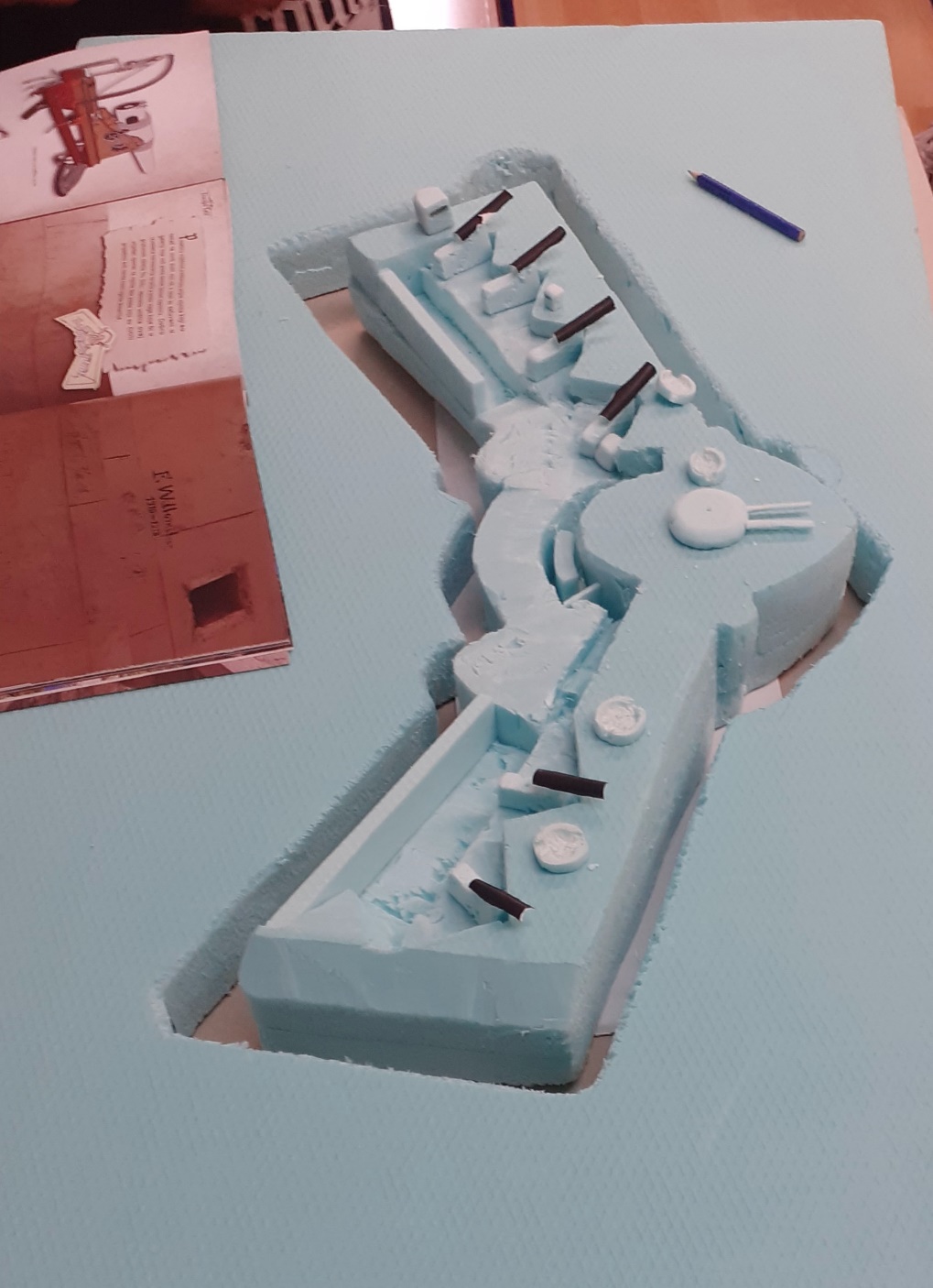